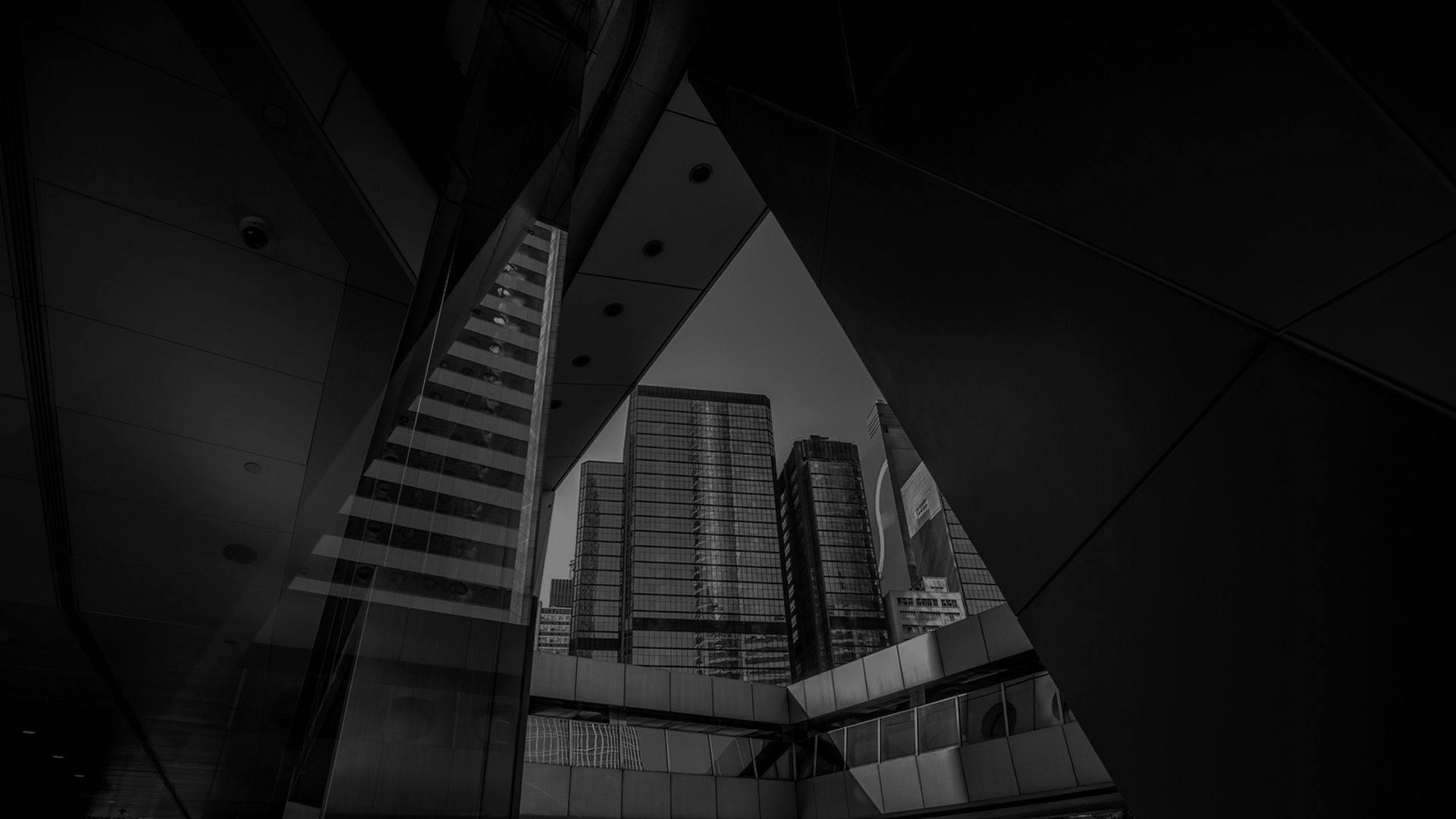 welcome to
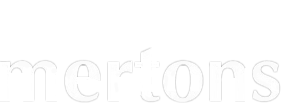 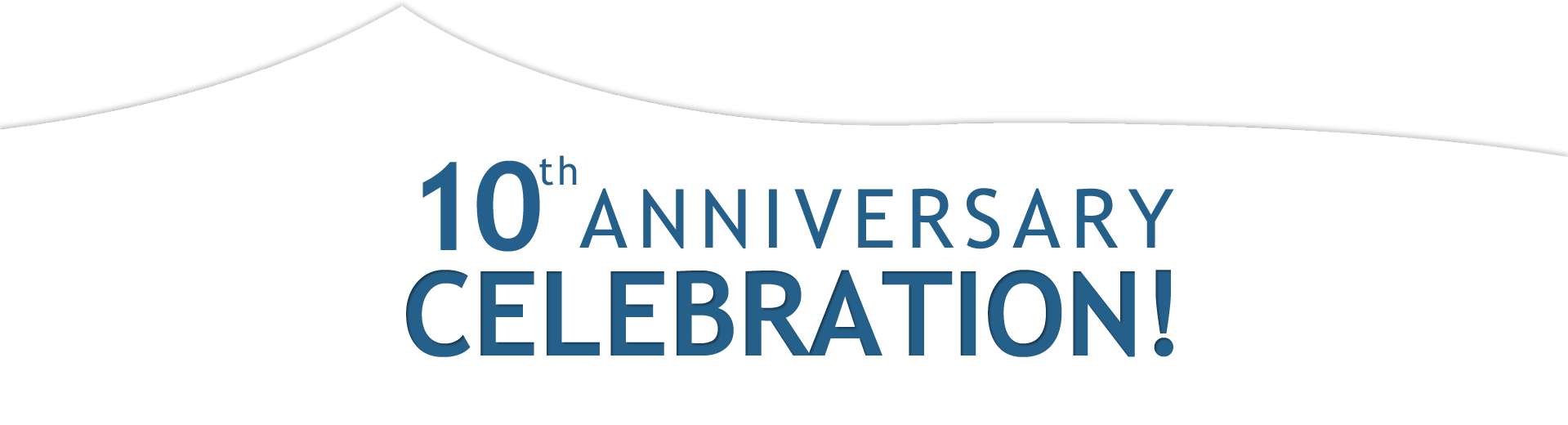 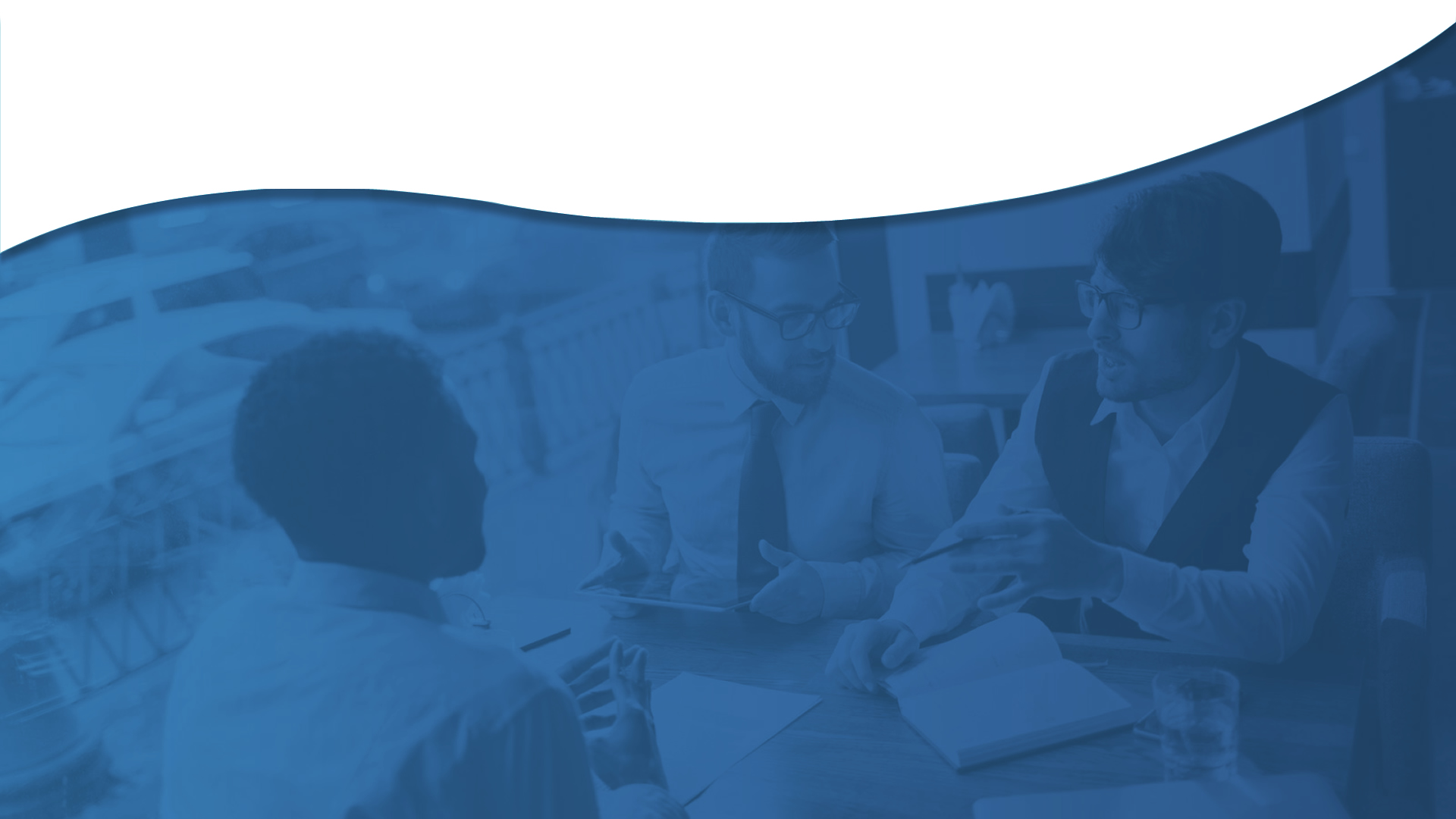 THE TEAM 10 YEARS AGO
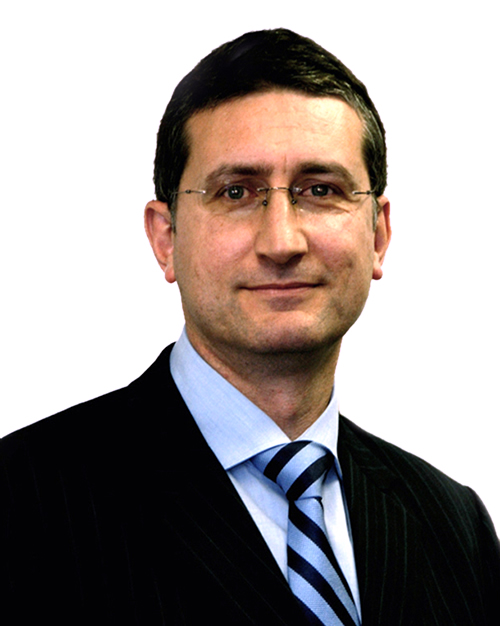 Mark Licciardo
MANAGING DIRECTOR
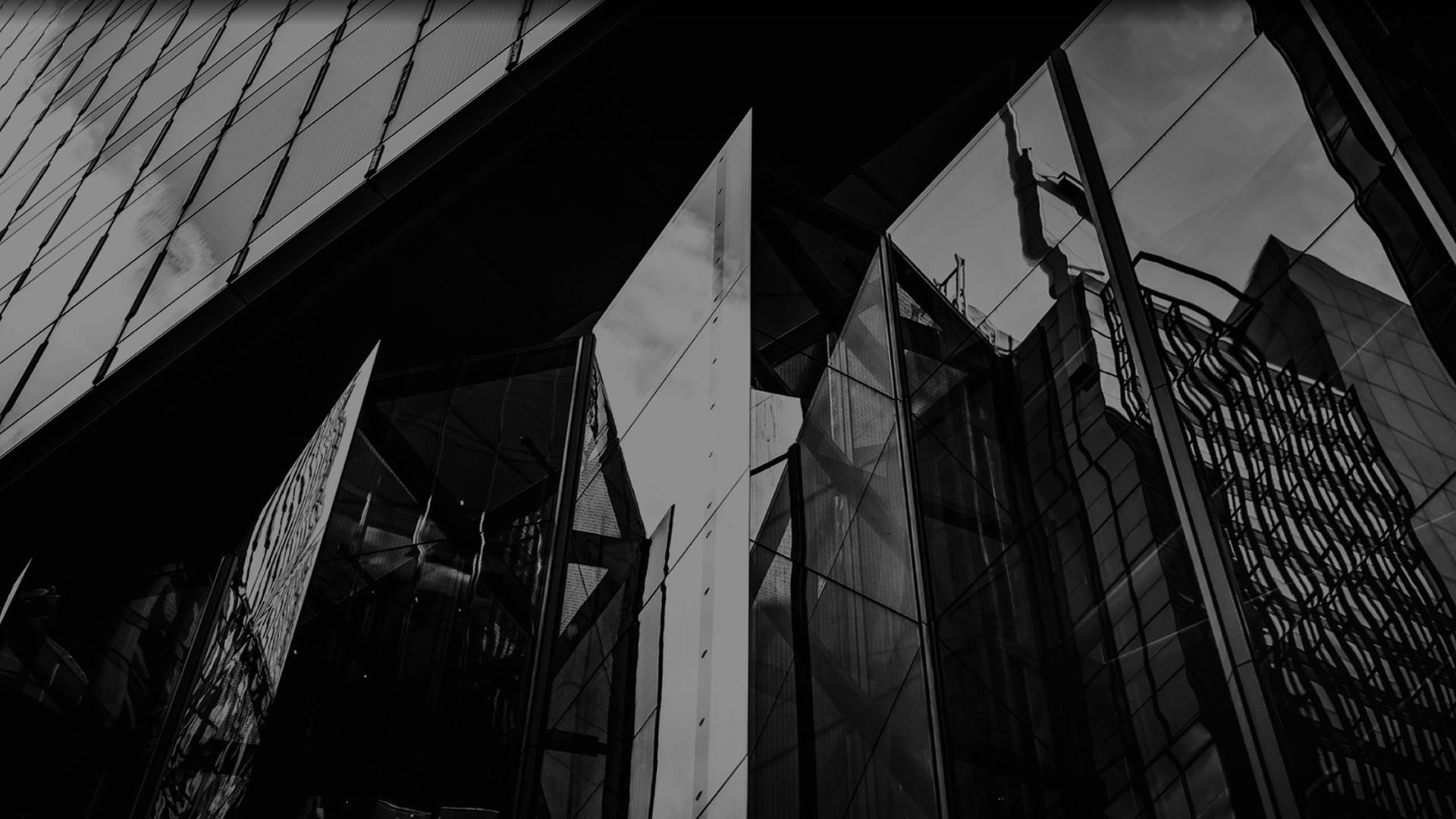 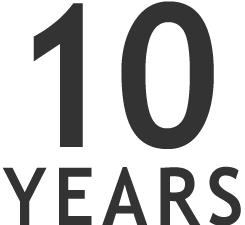 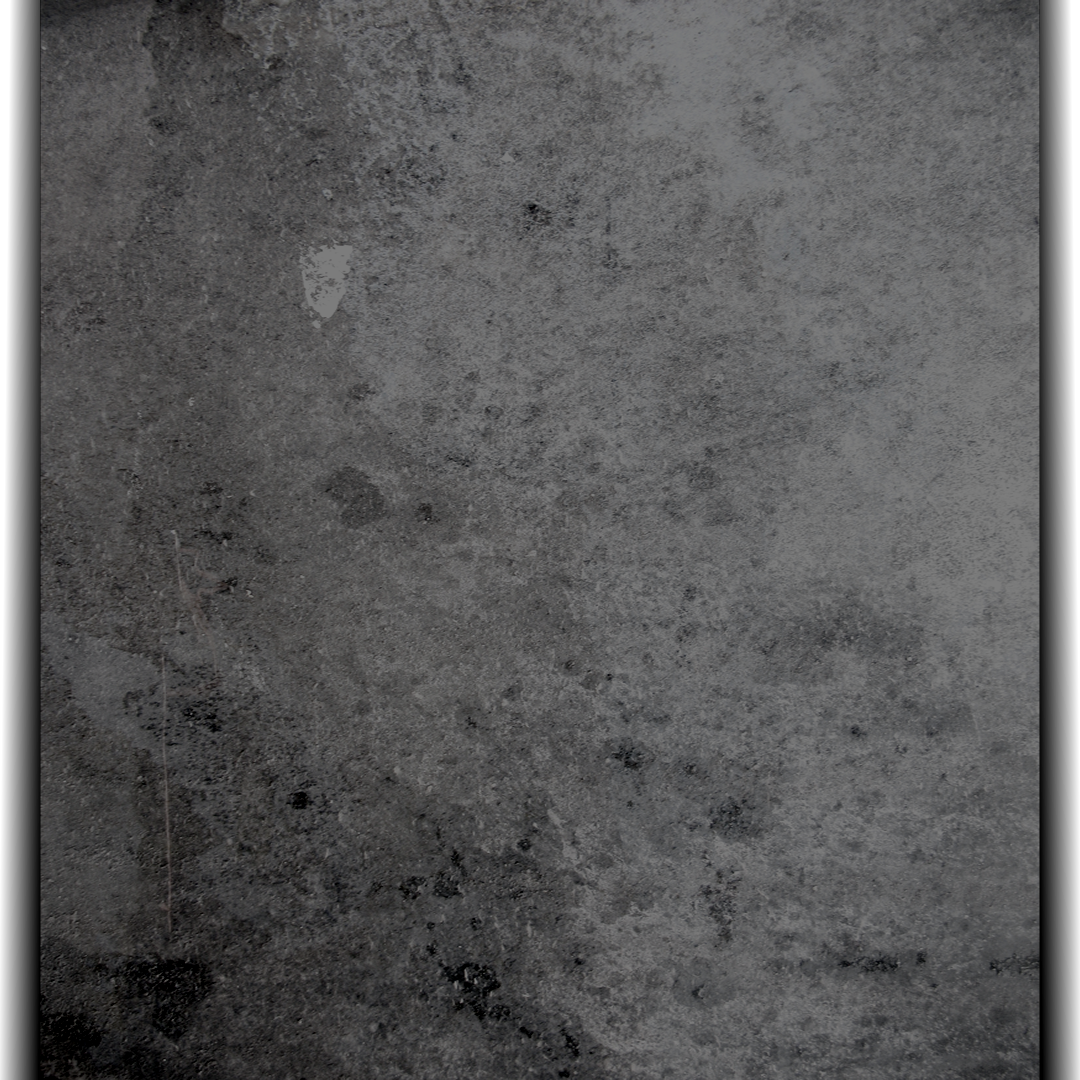 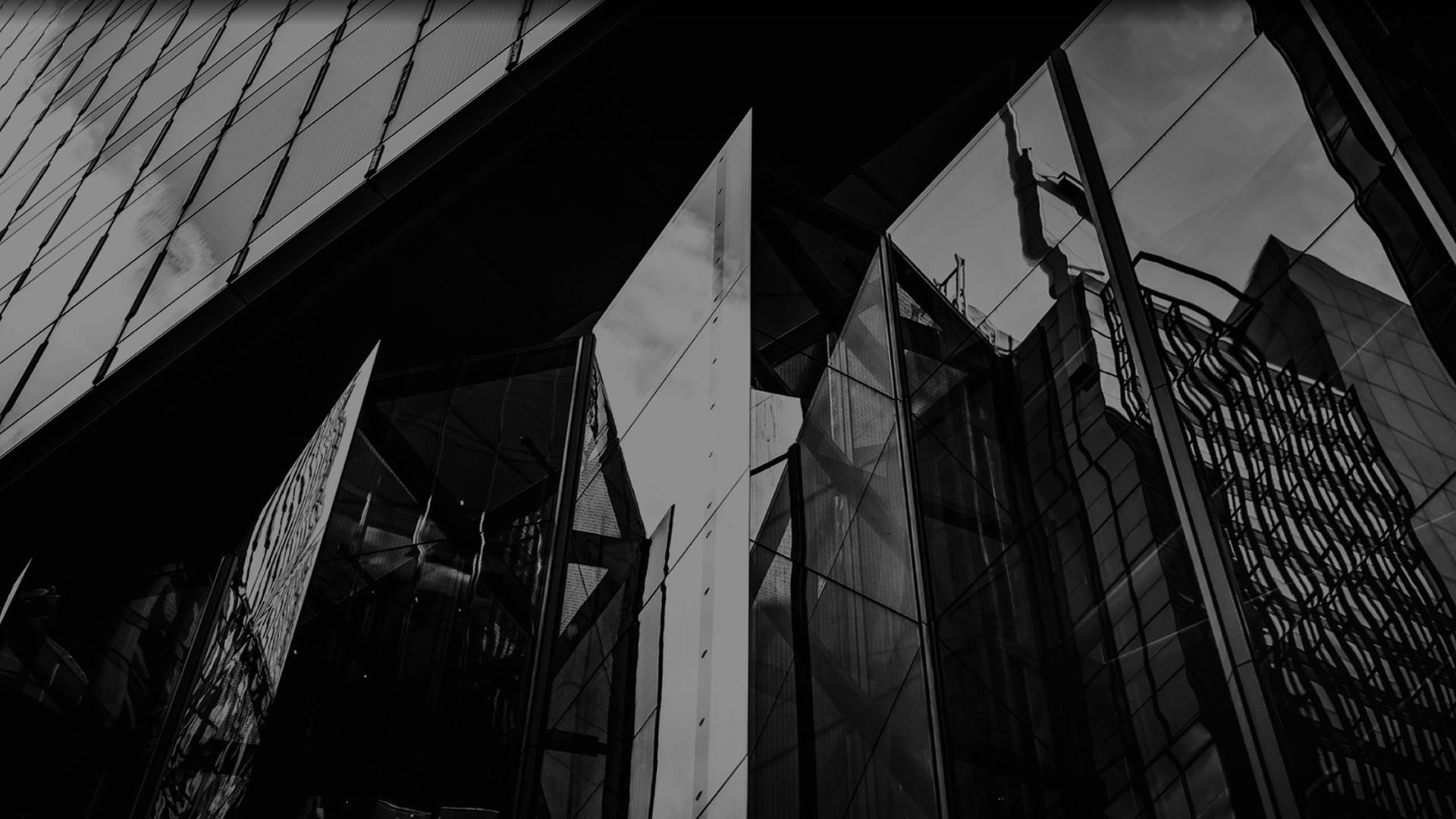 2007 – 2017
1 decade
120 months
520 weeks
3,650 days
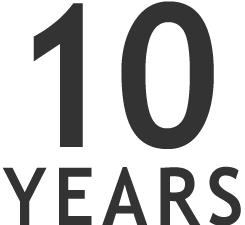 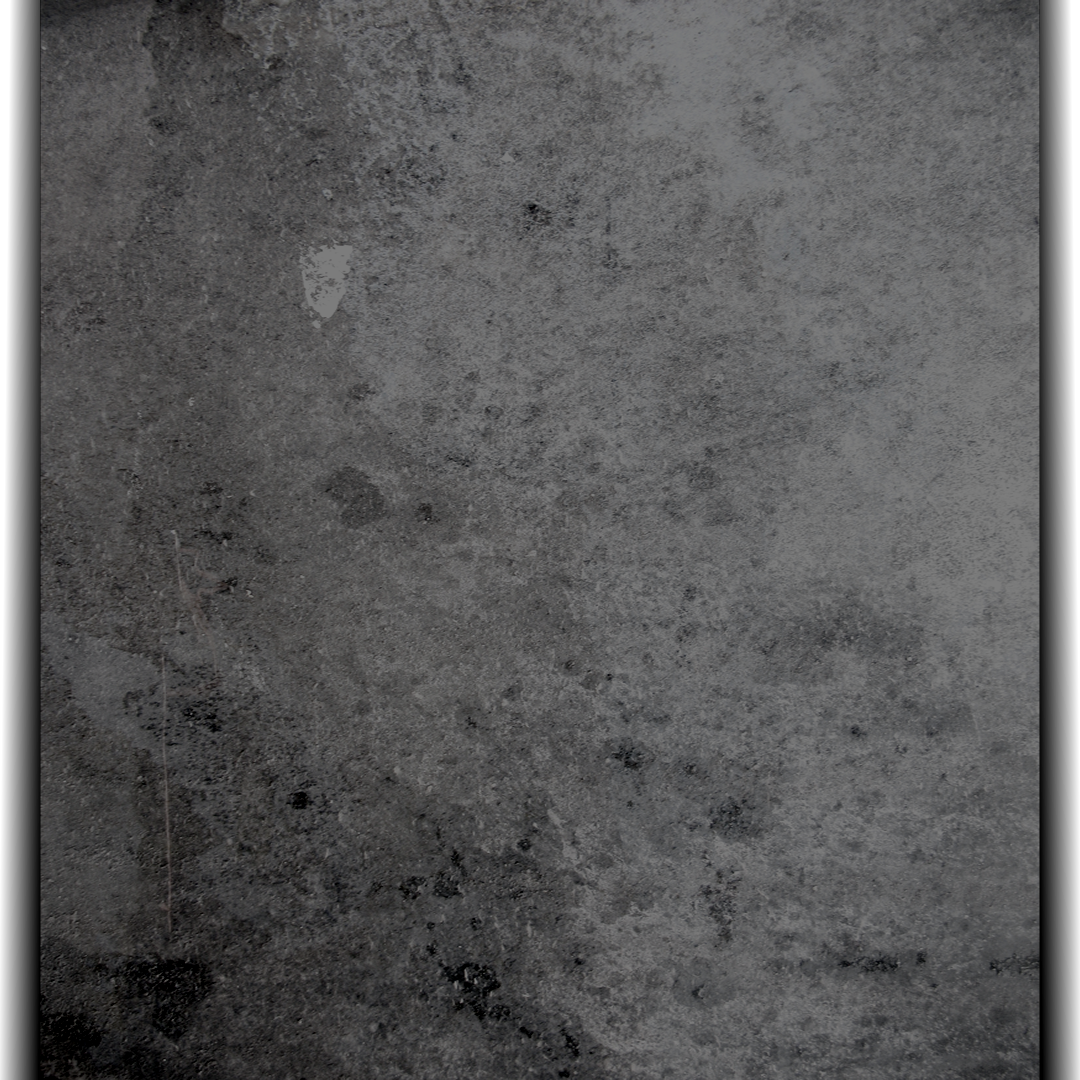 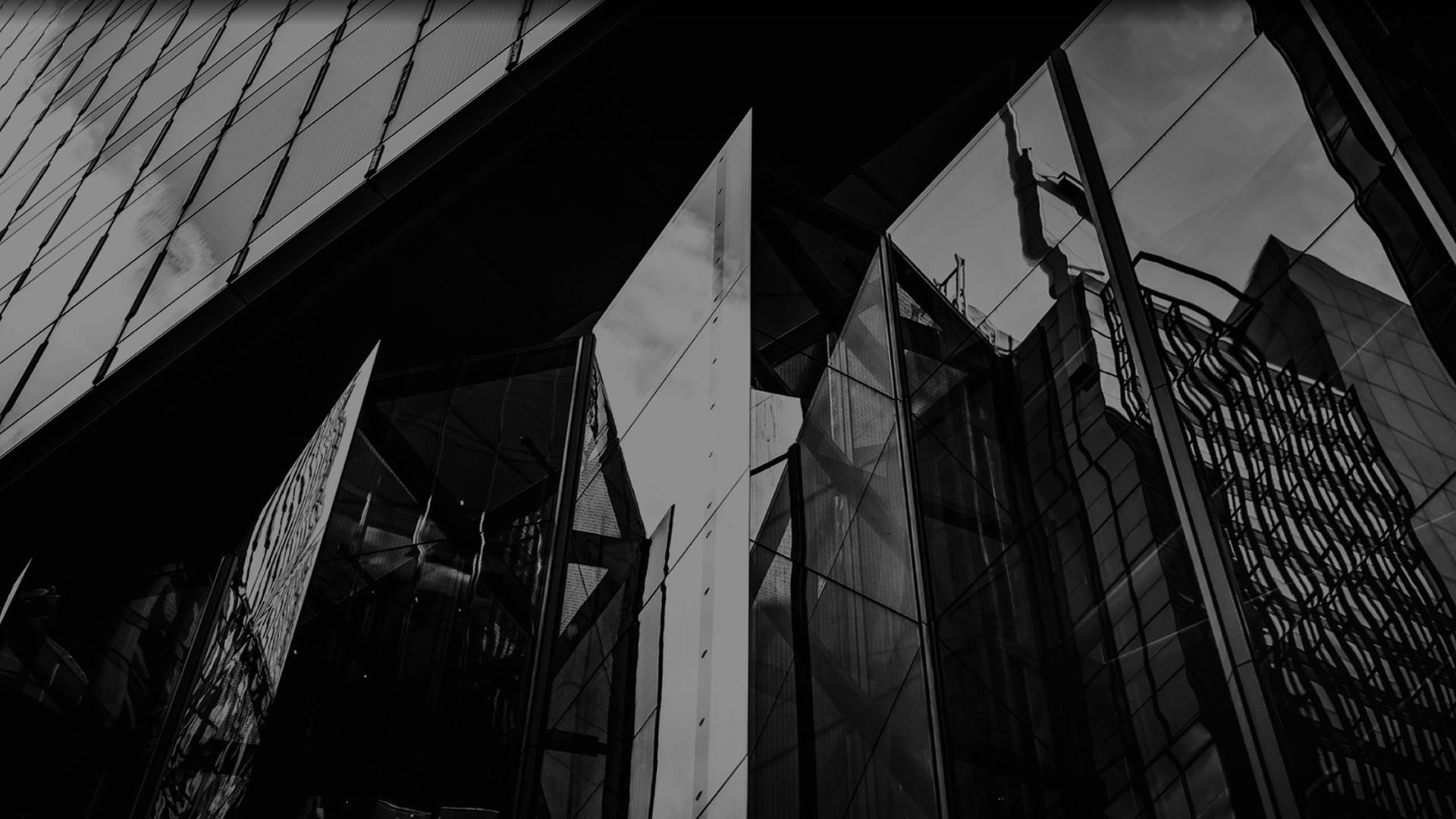 2007 – 2017
87,600 hours
5,256,000 minutes
315,360,000 seconds
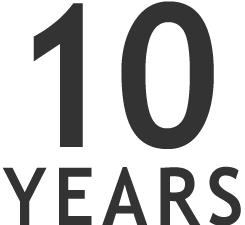 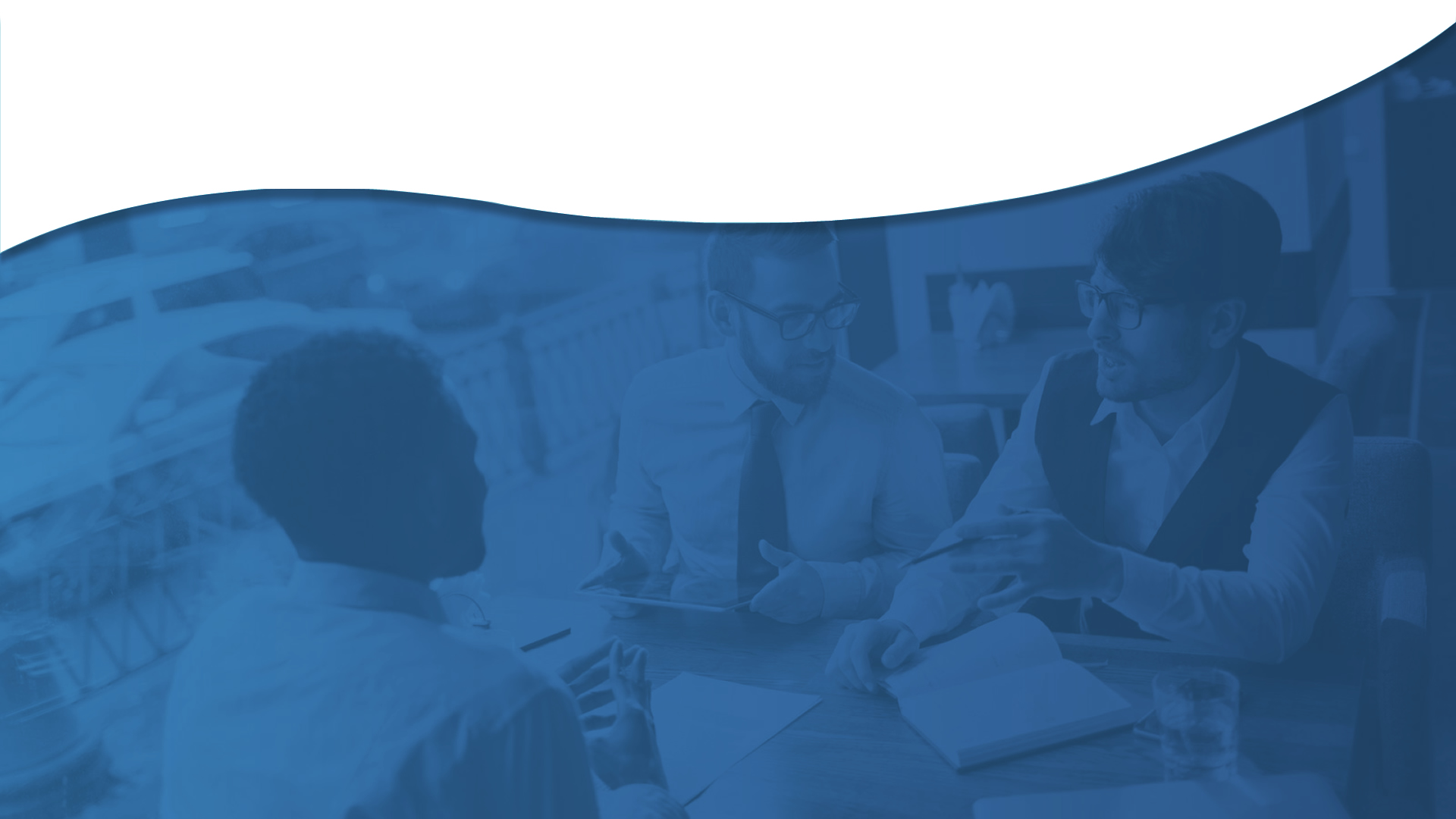 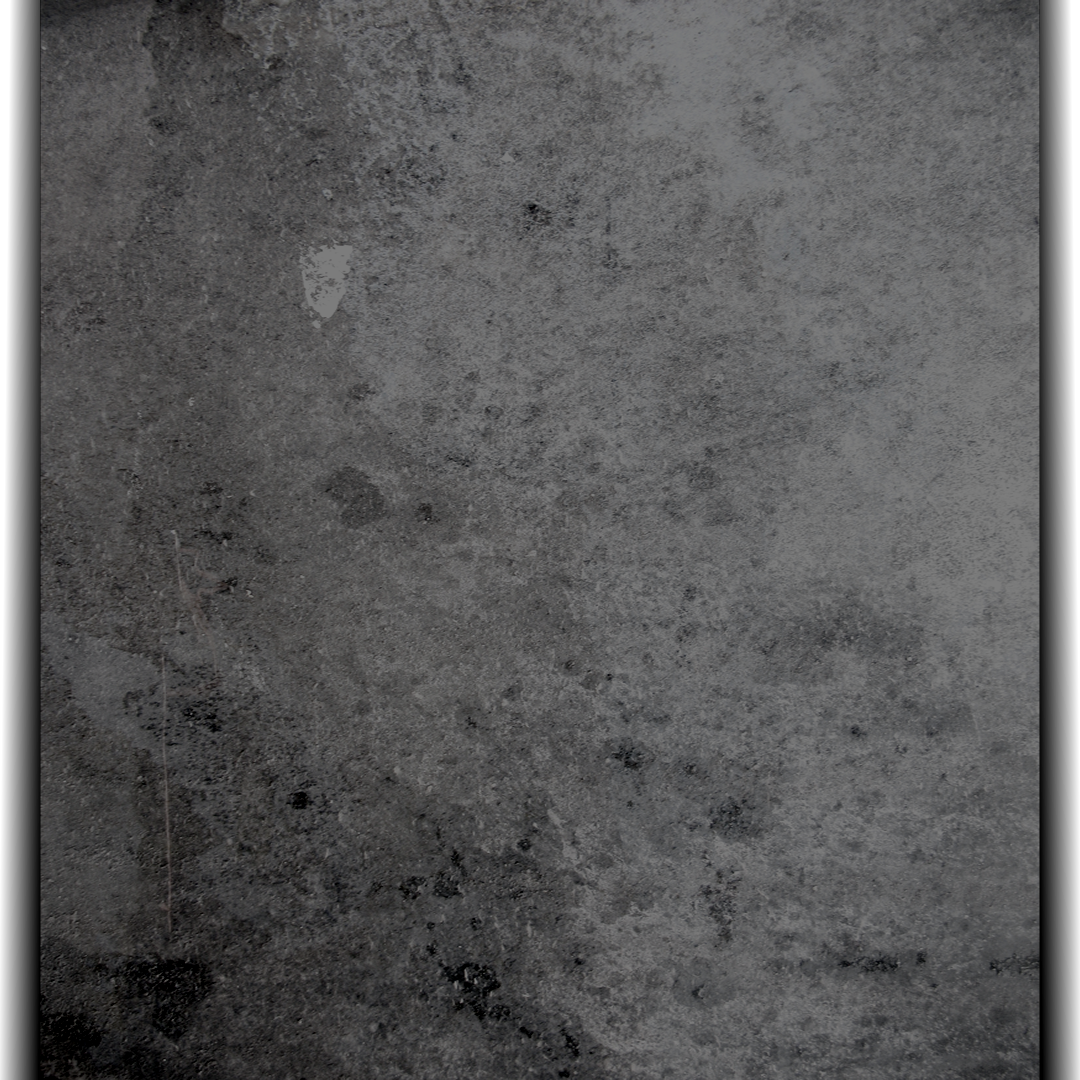 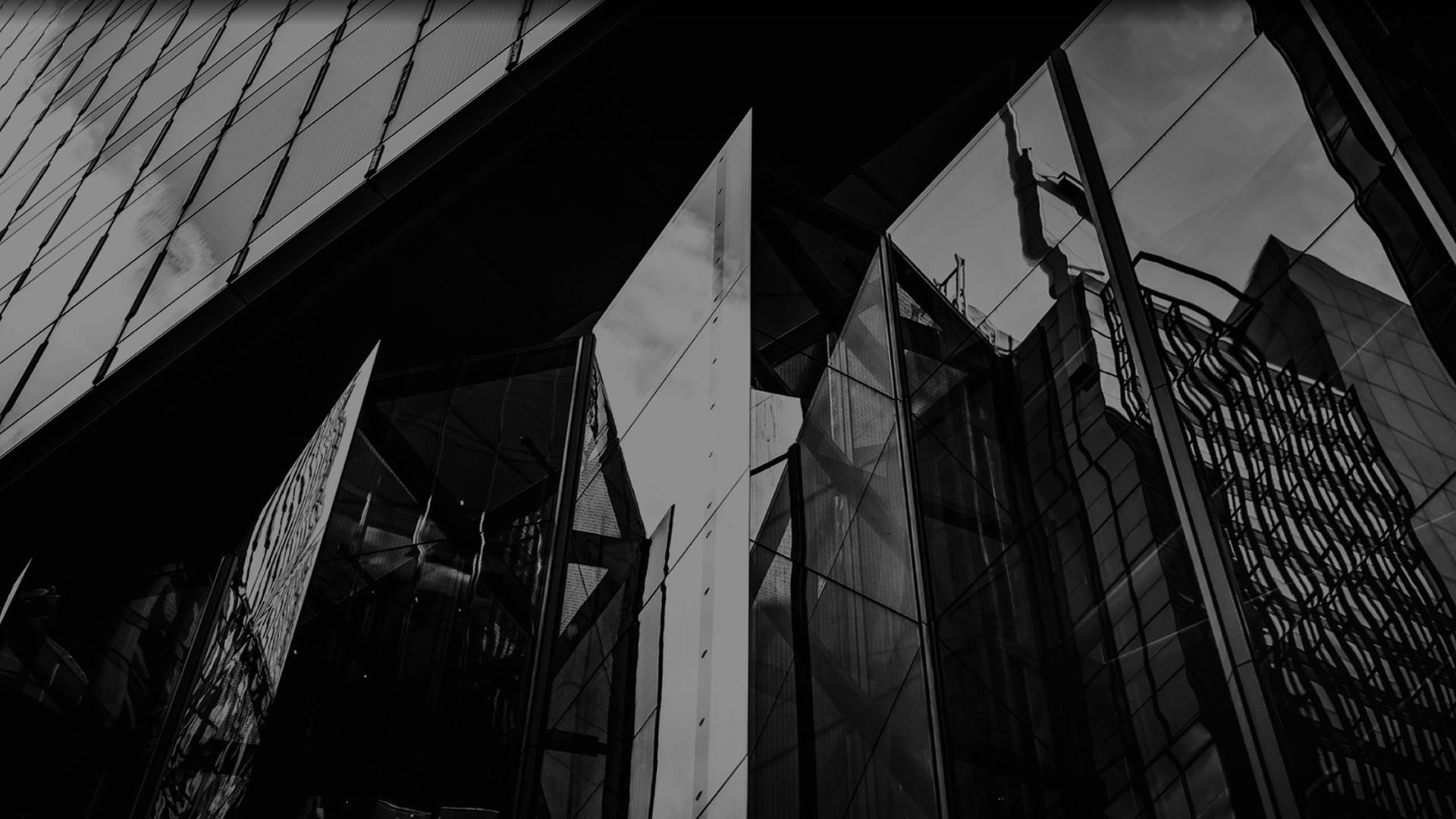 2007 – 2017
87,600 hours
5,256,000 minutes
315,360,000 seconds
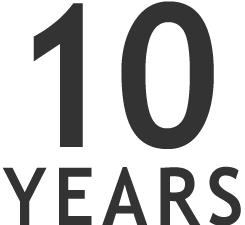 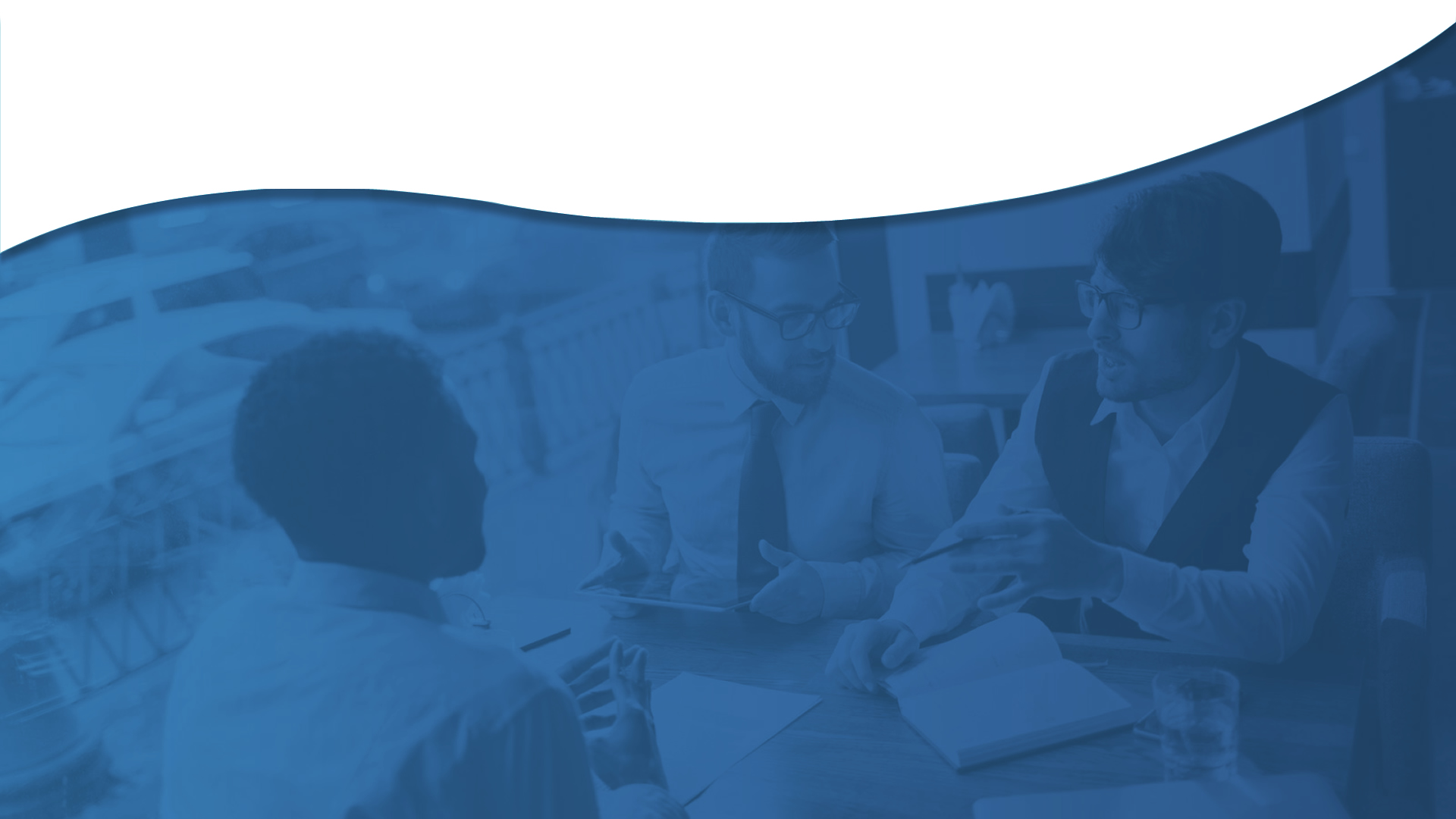 TRUST OUR EXPERTS
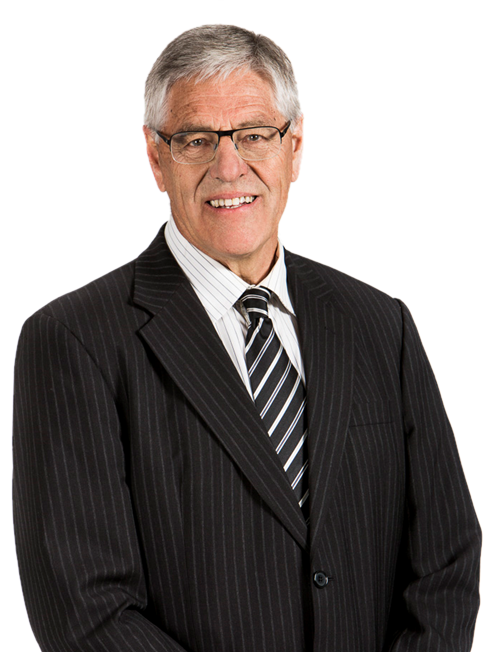 Rodney Davidson
CORPORATE GOVERNANCE 
CONSULTANT
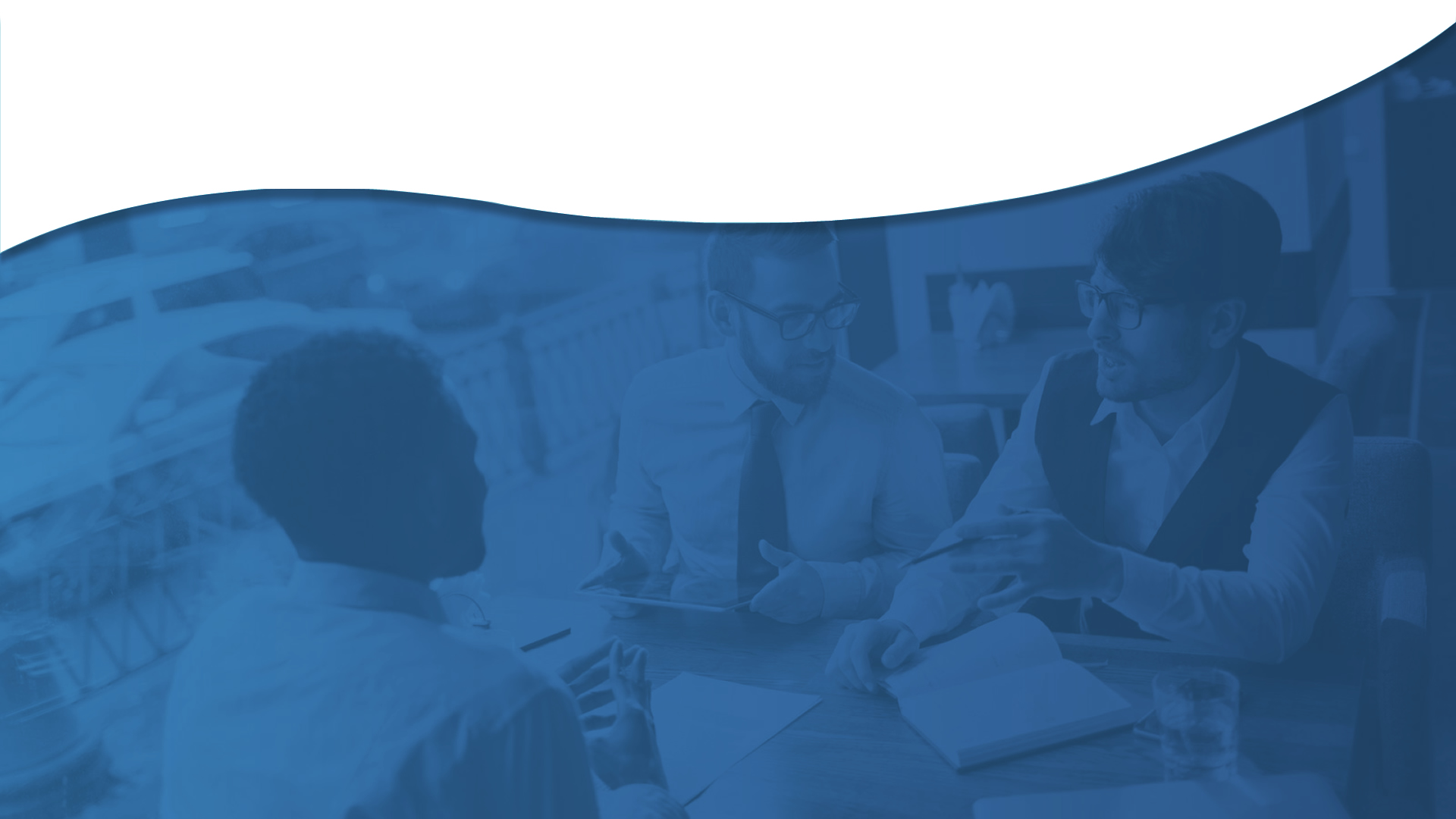 TRUST OUR EXPERTS
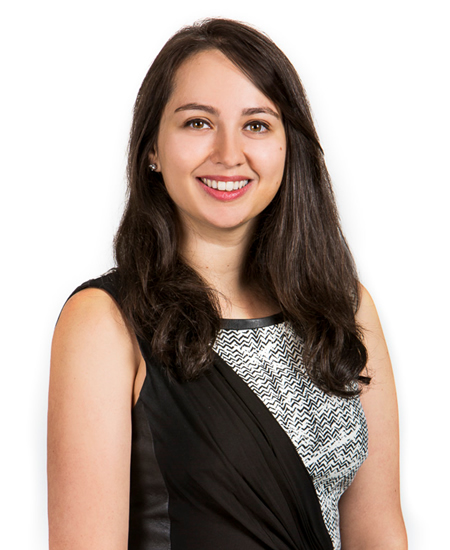 Kate Goland
CORPORATE GOVERNANCE
ADVISOR
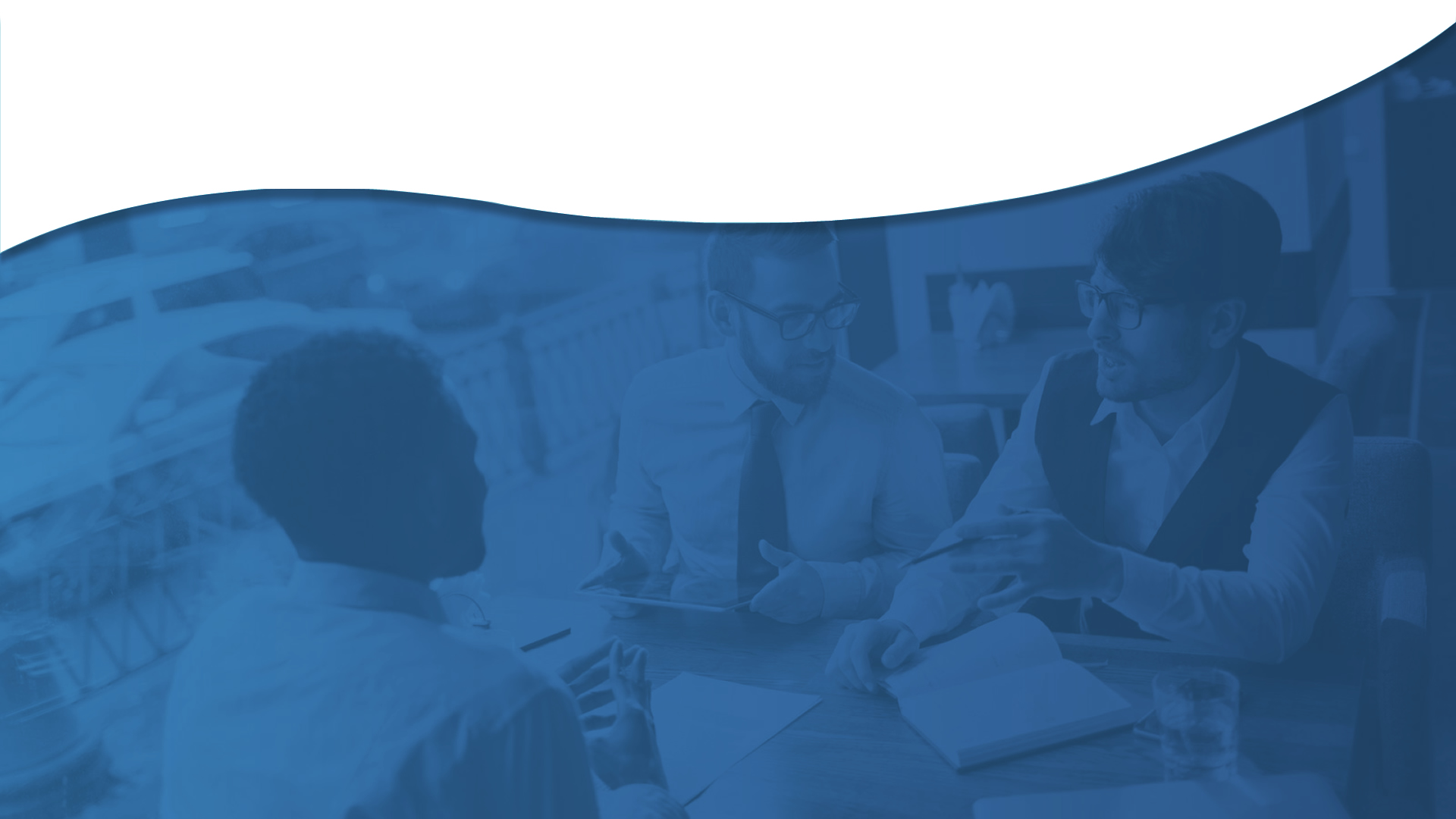 TRUST OUR EXPERTS
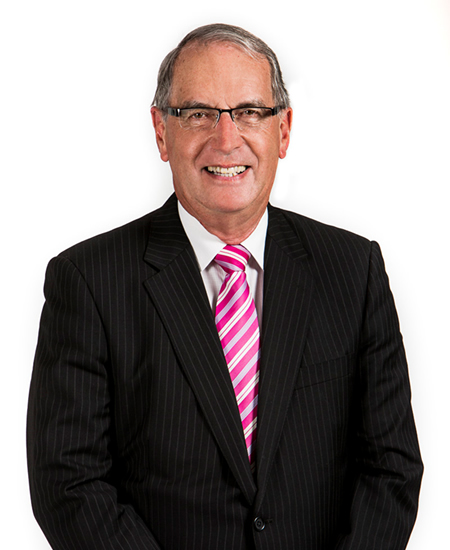 David Nairn
CORPORATE GOVERNANCE
CONSULTANT
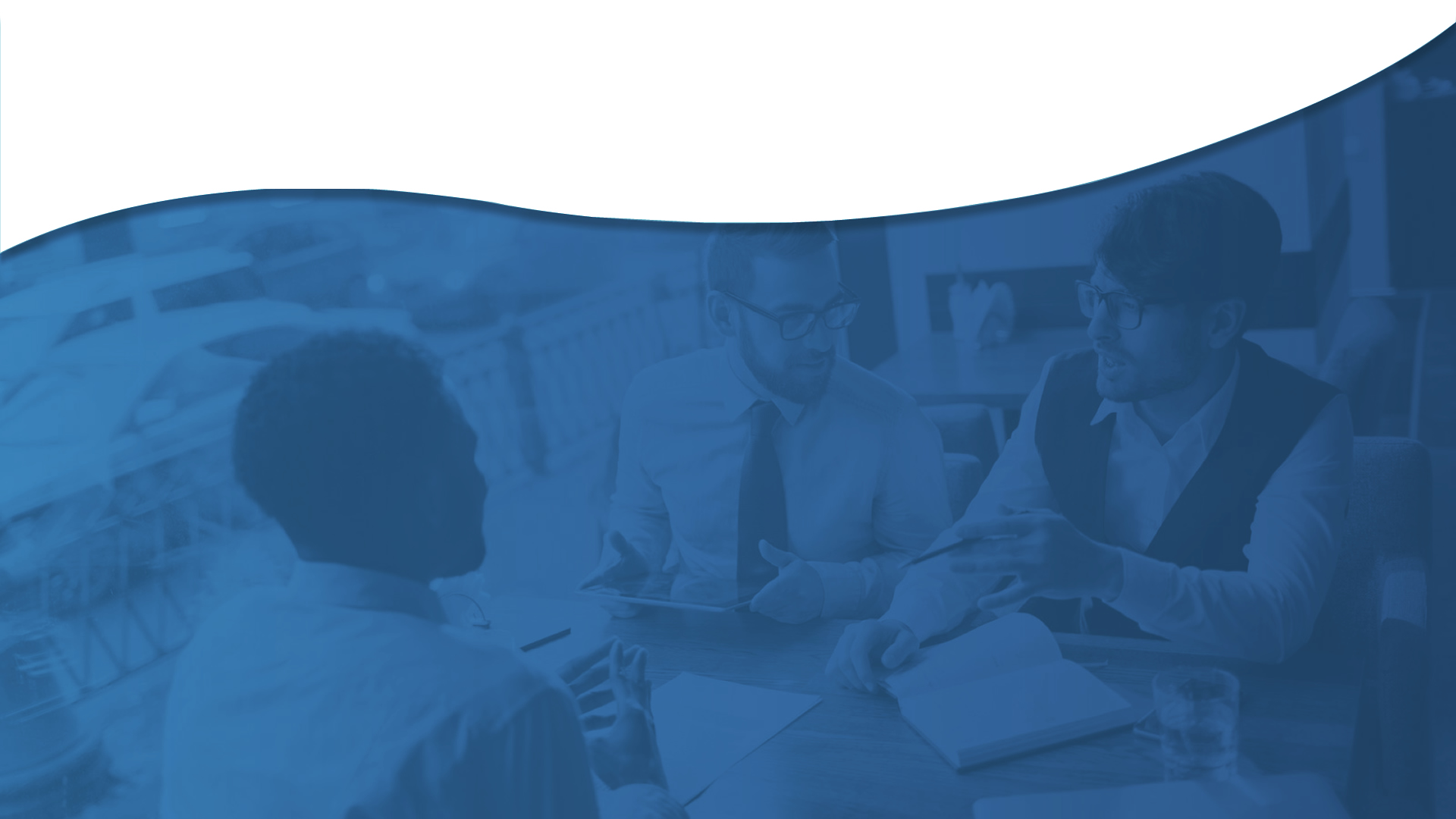 TRUST OUR EXPERTS
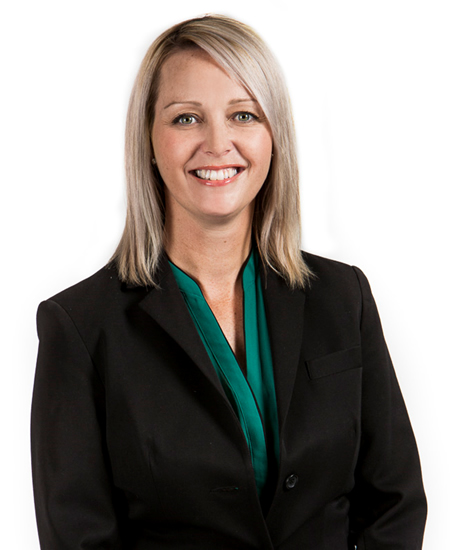 Belinda Cleminson
CORPORATE GOVERNANCE
ADVISOR
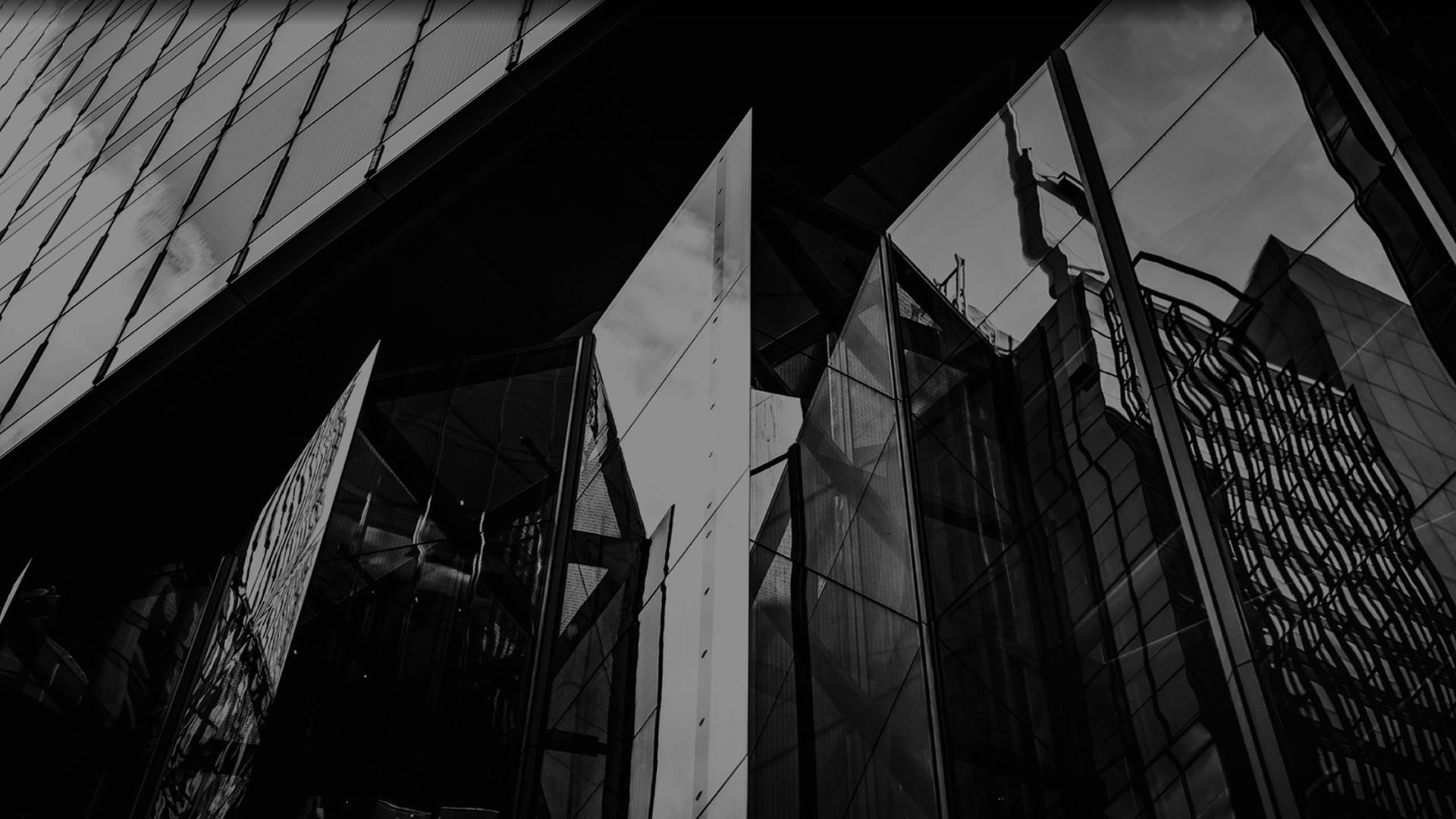 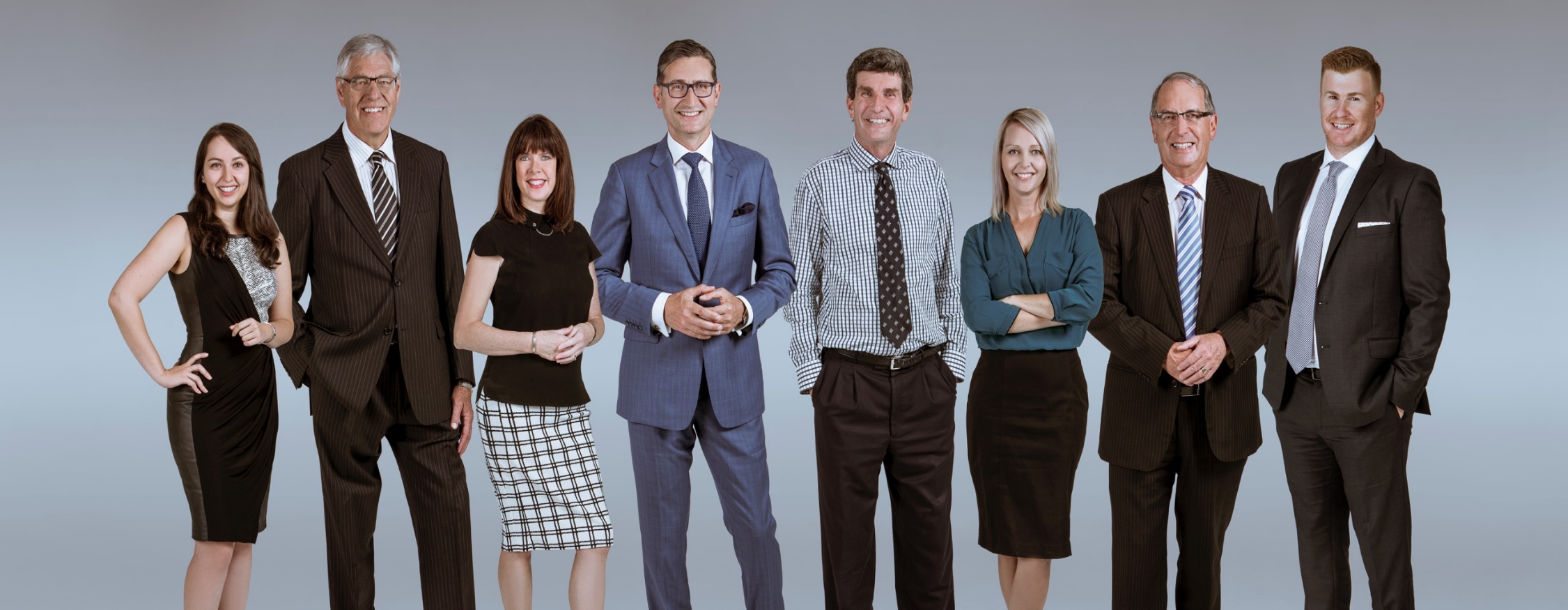 What a team!
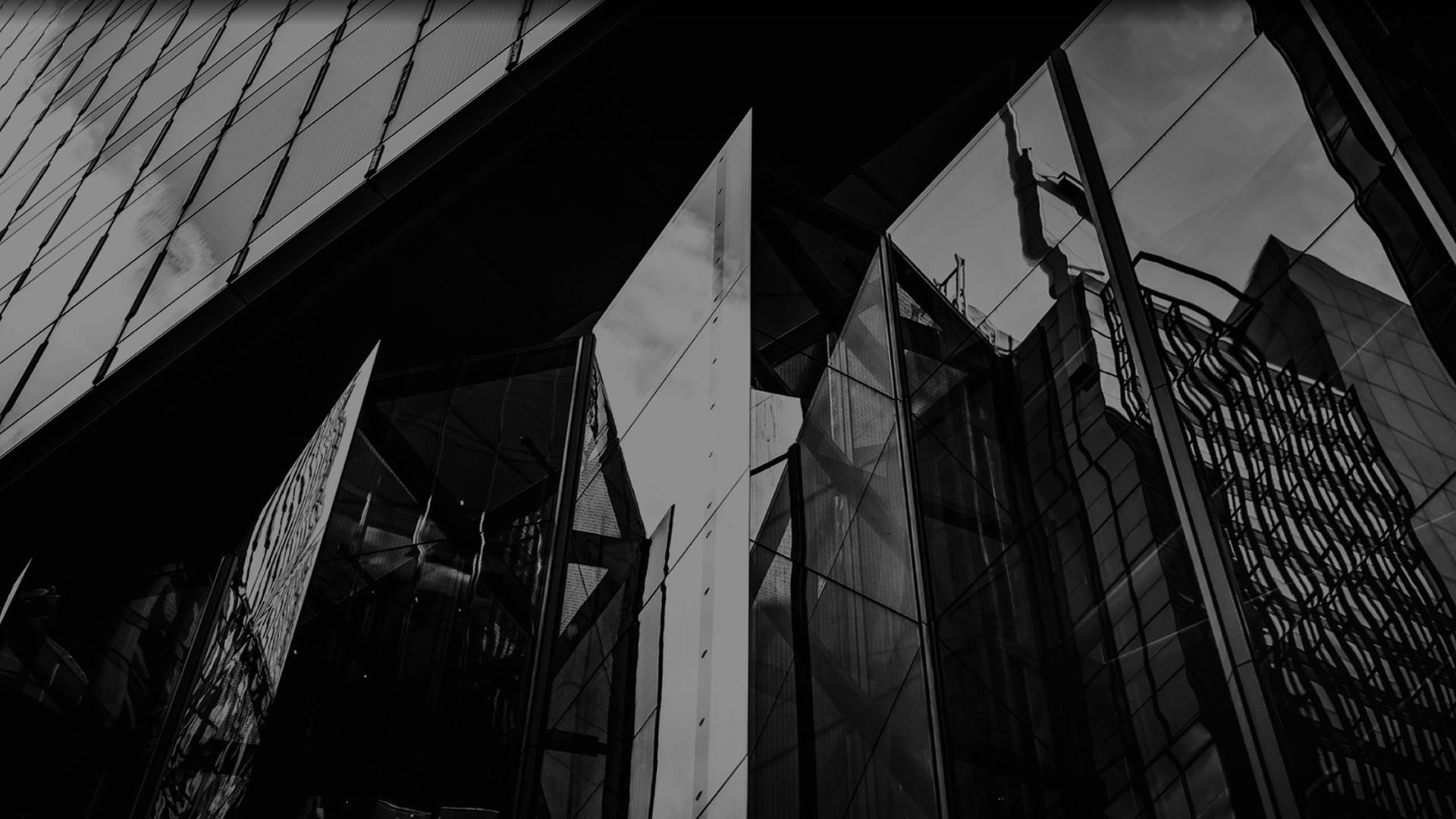 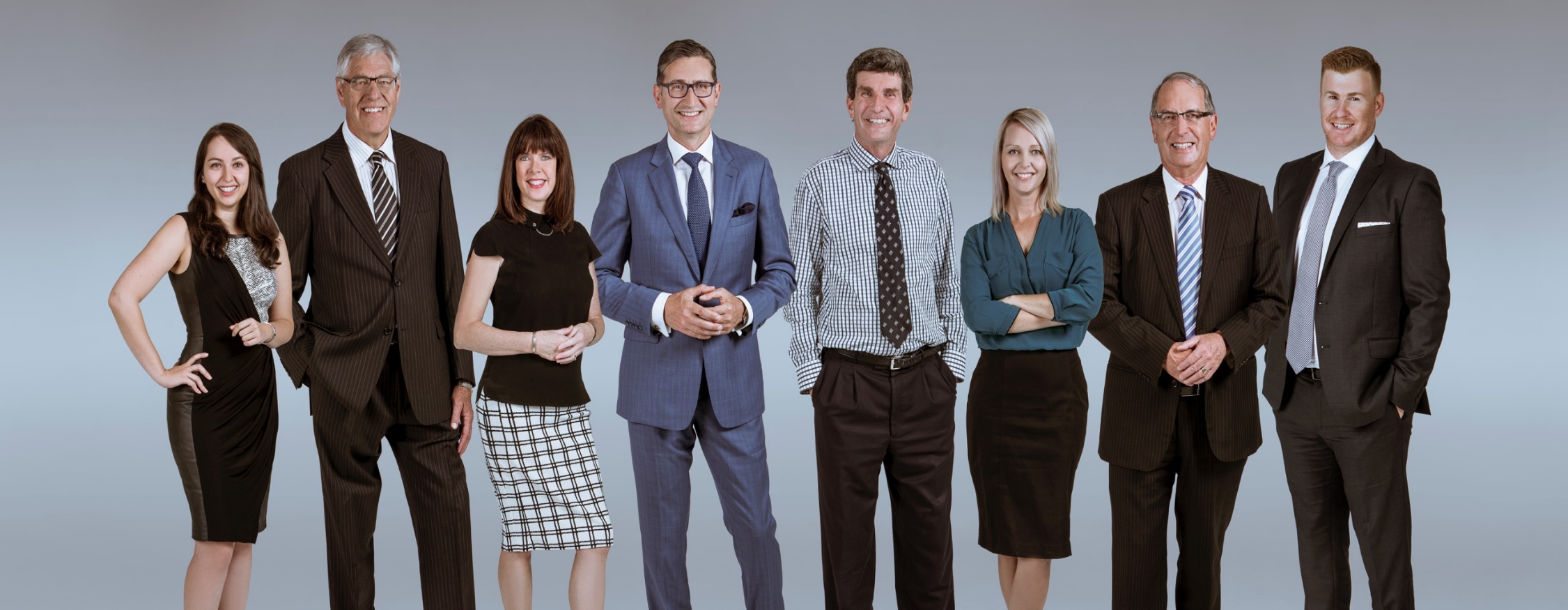 What a team!
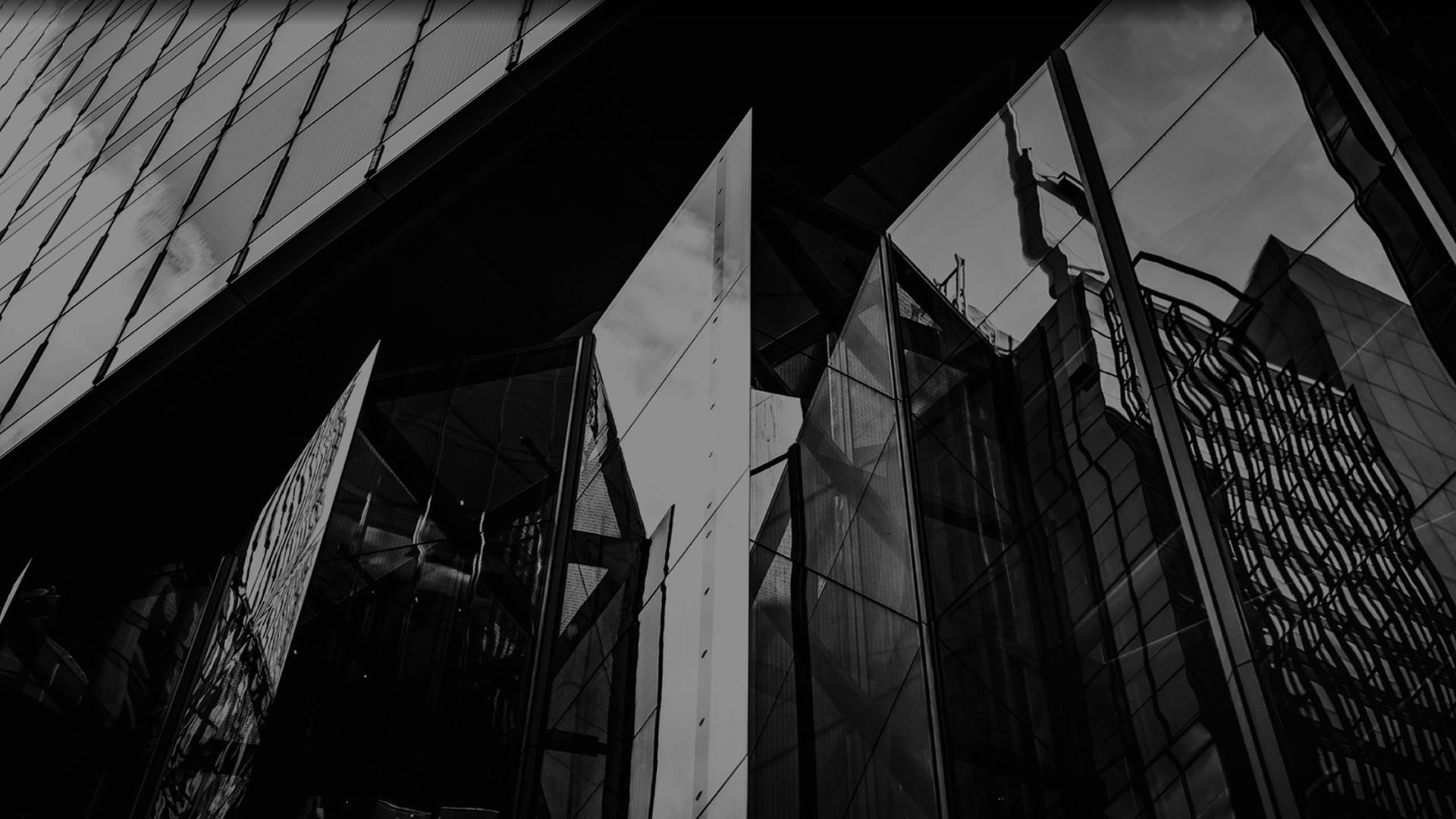 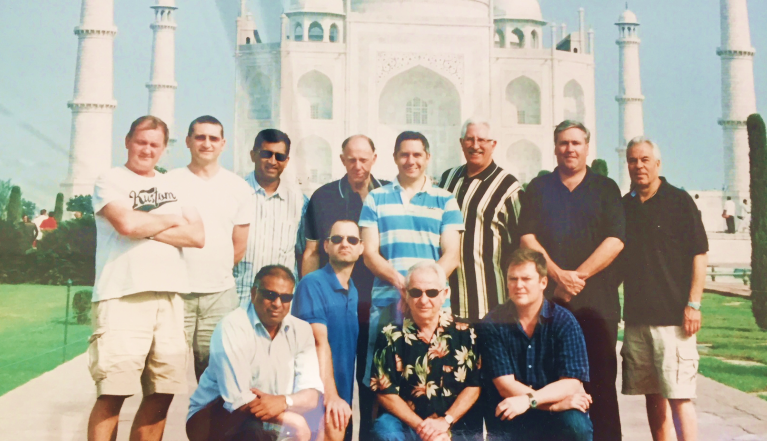 OUR FIRST CLIENT
India Equities Fund
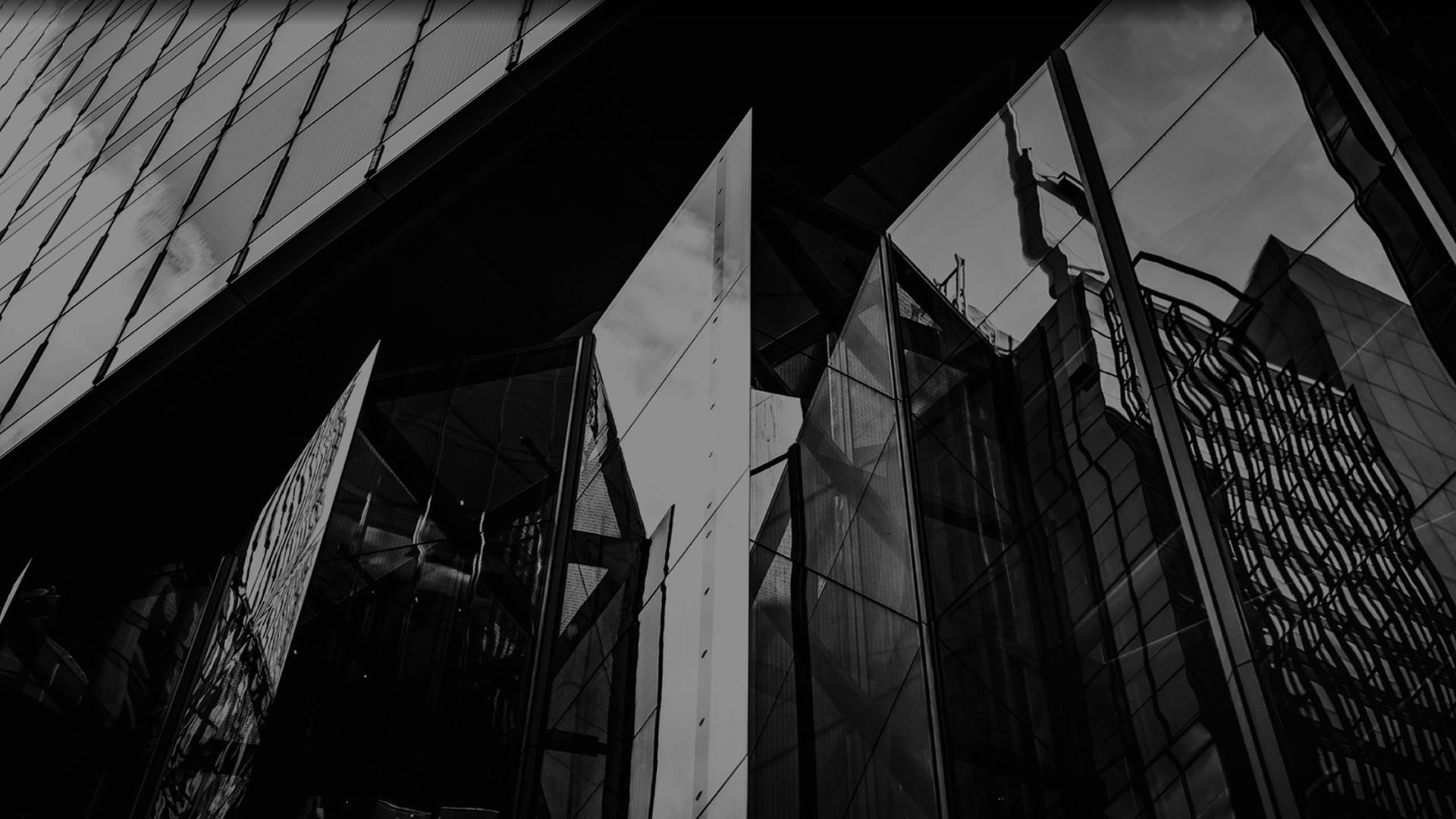 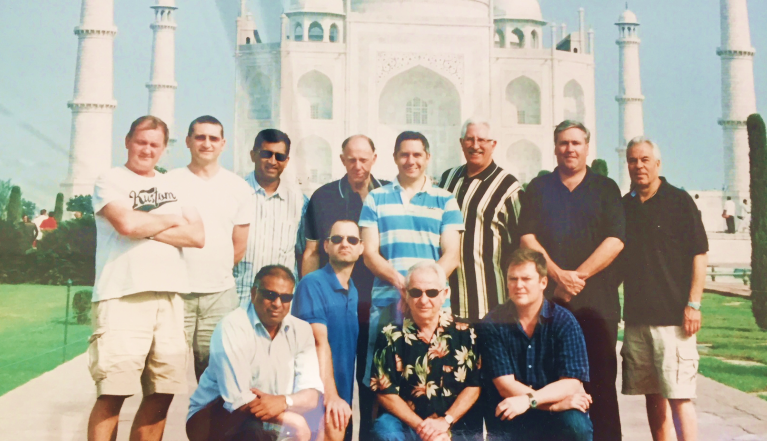 OUR FIRST CLIENT
India Equities Fund
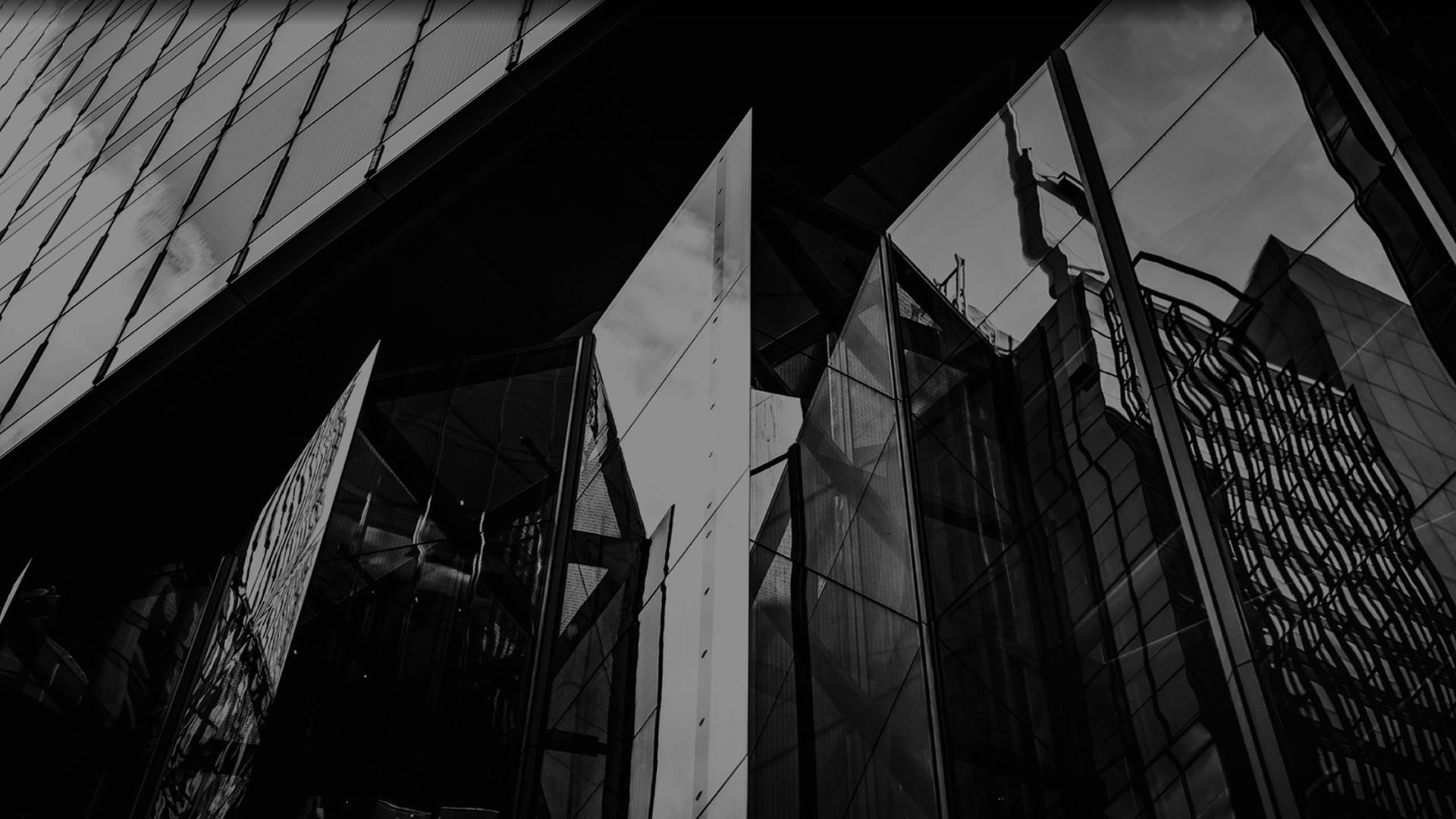 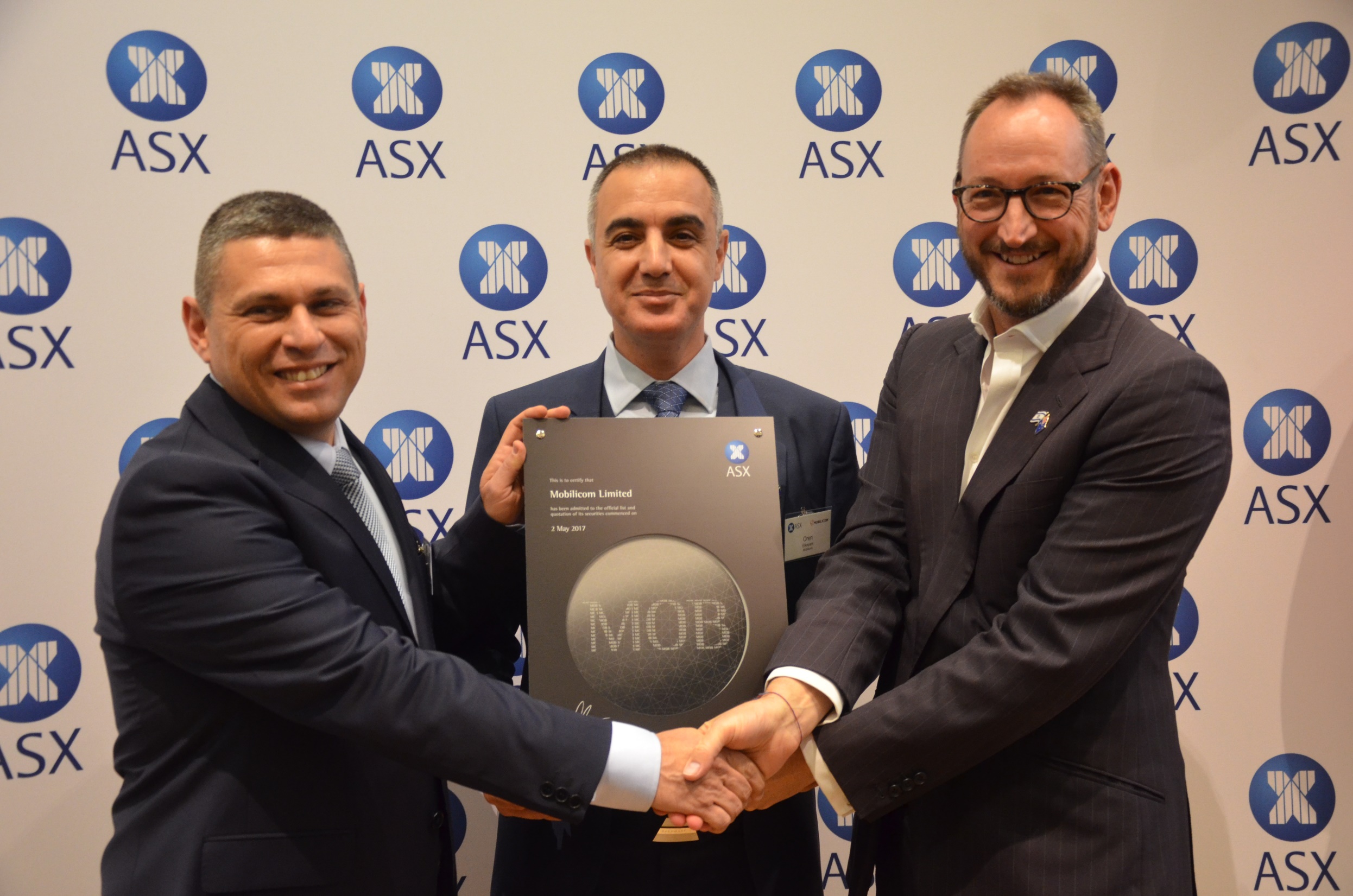 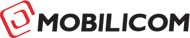 We are privileged to
work with
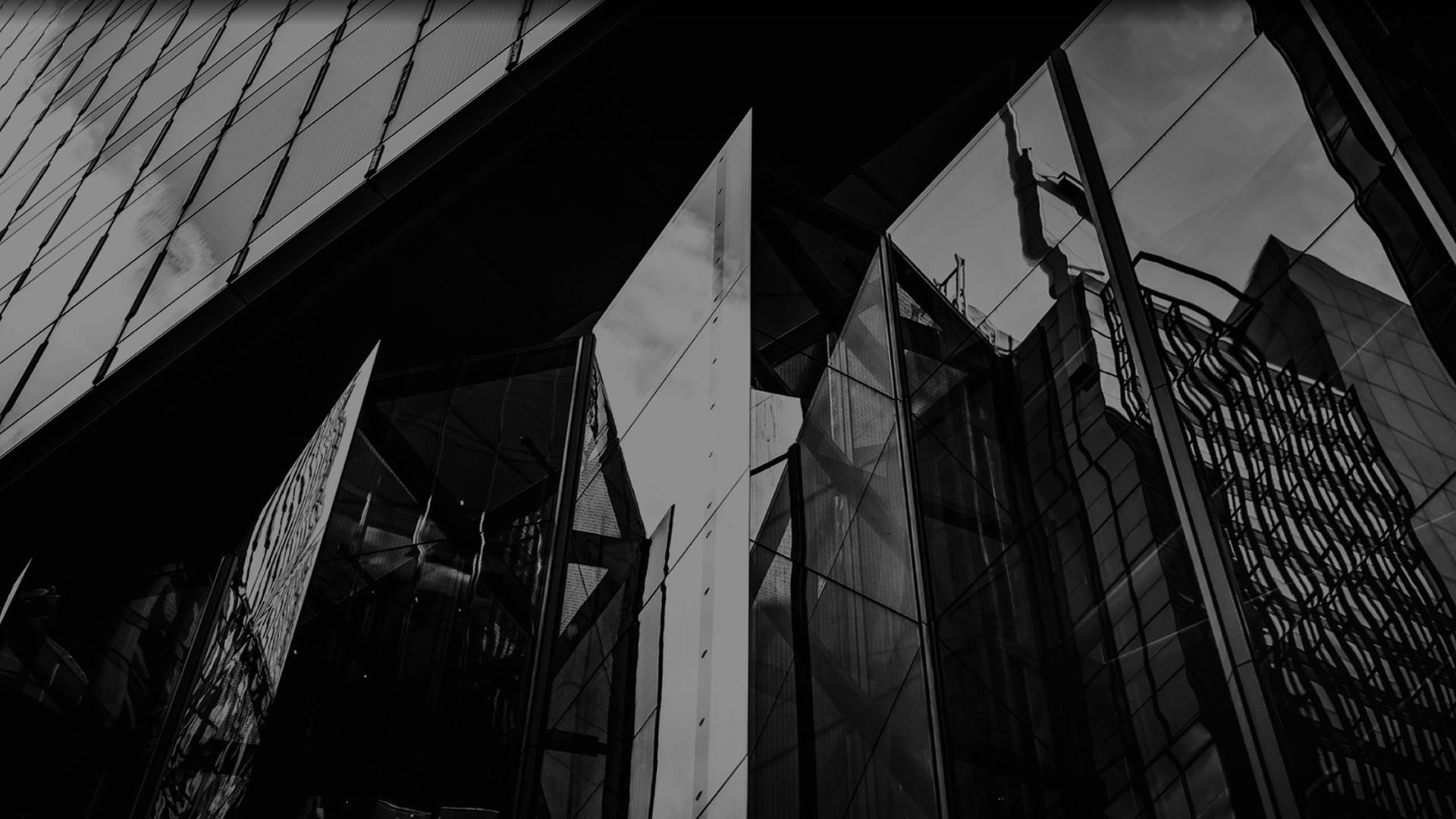 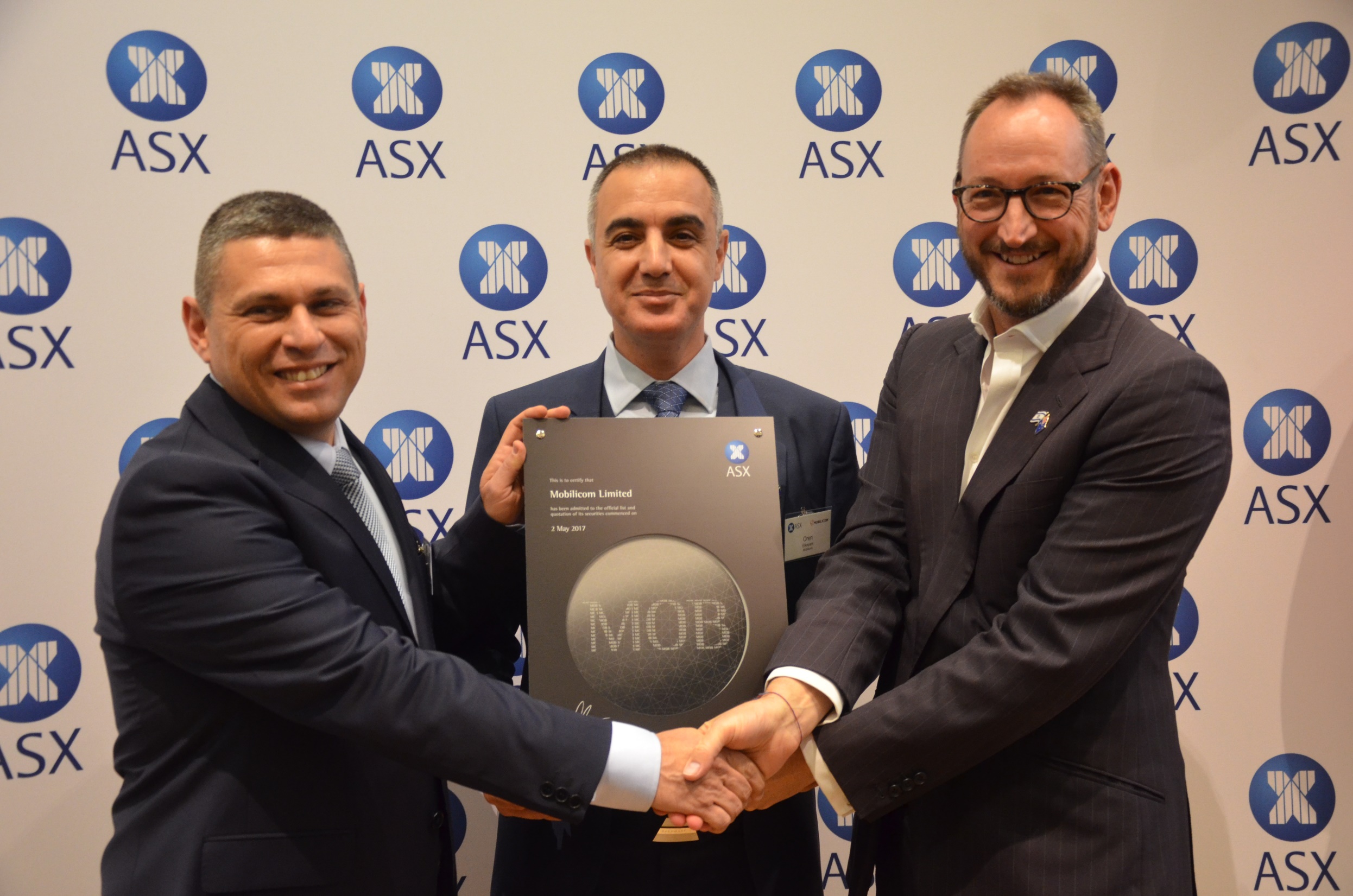 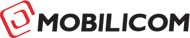 We are privileged to
work with
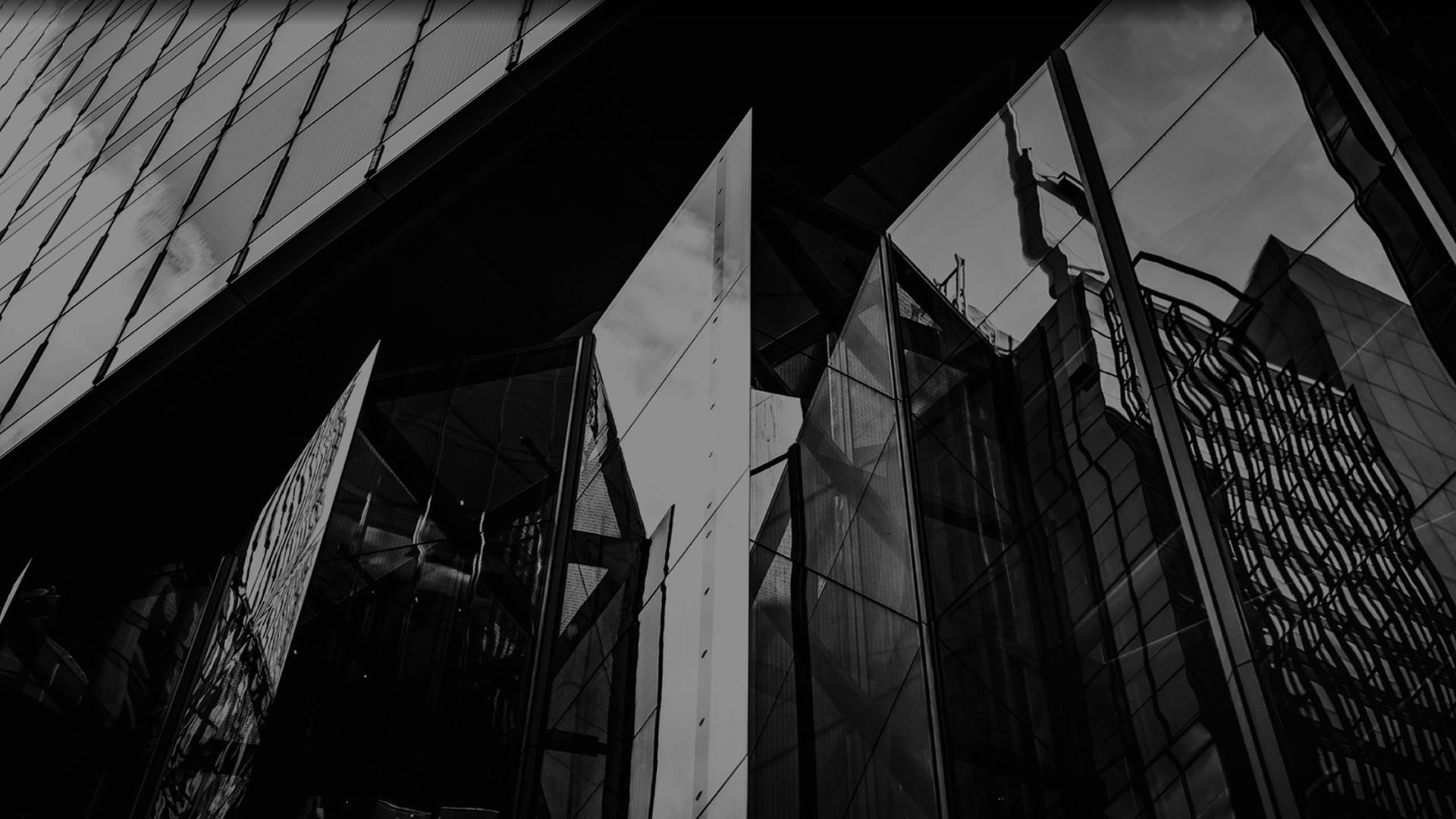 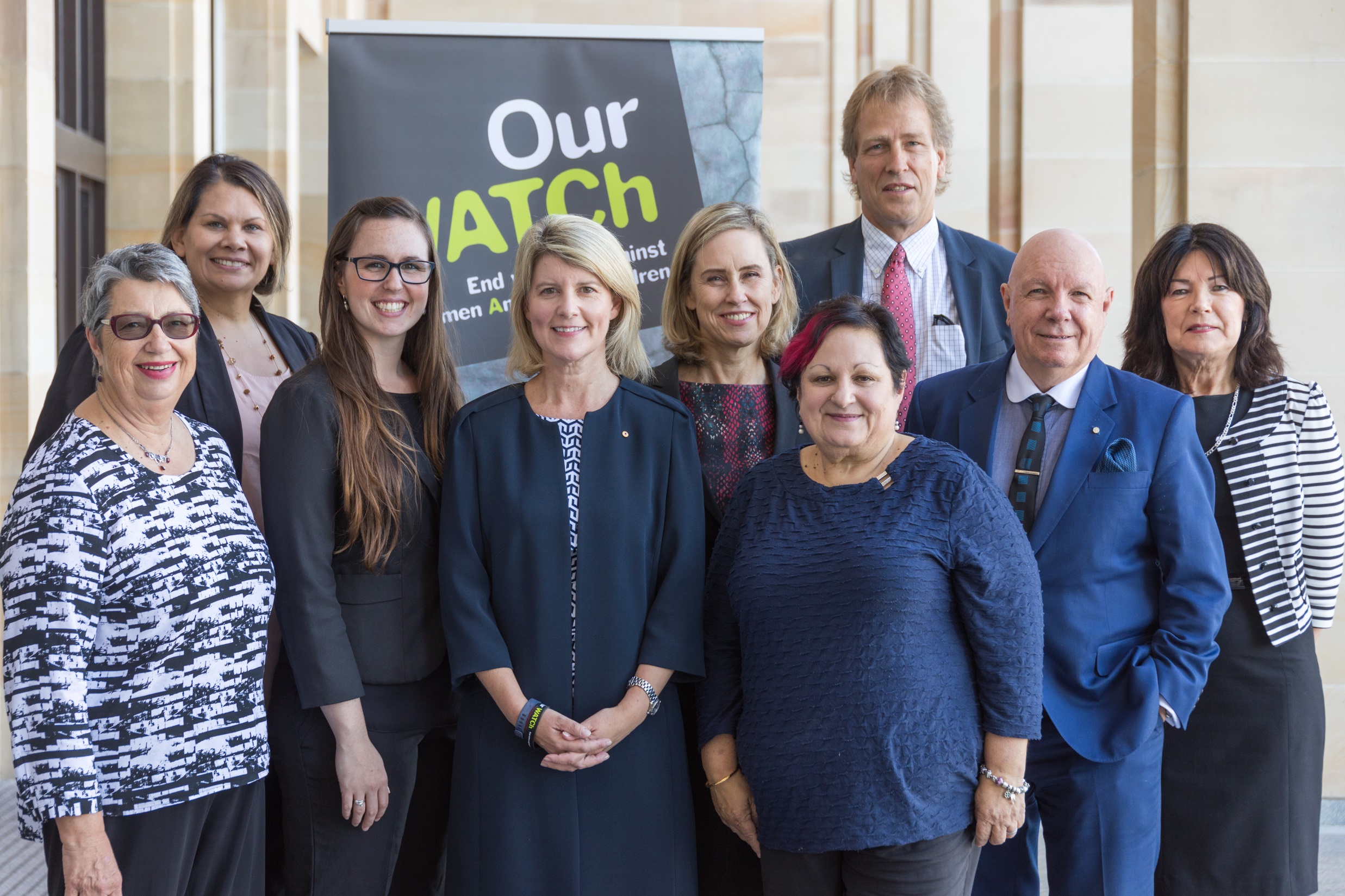 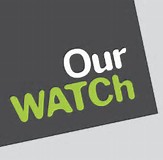 We are privileged to
work with
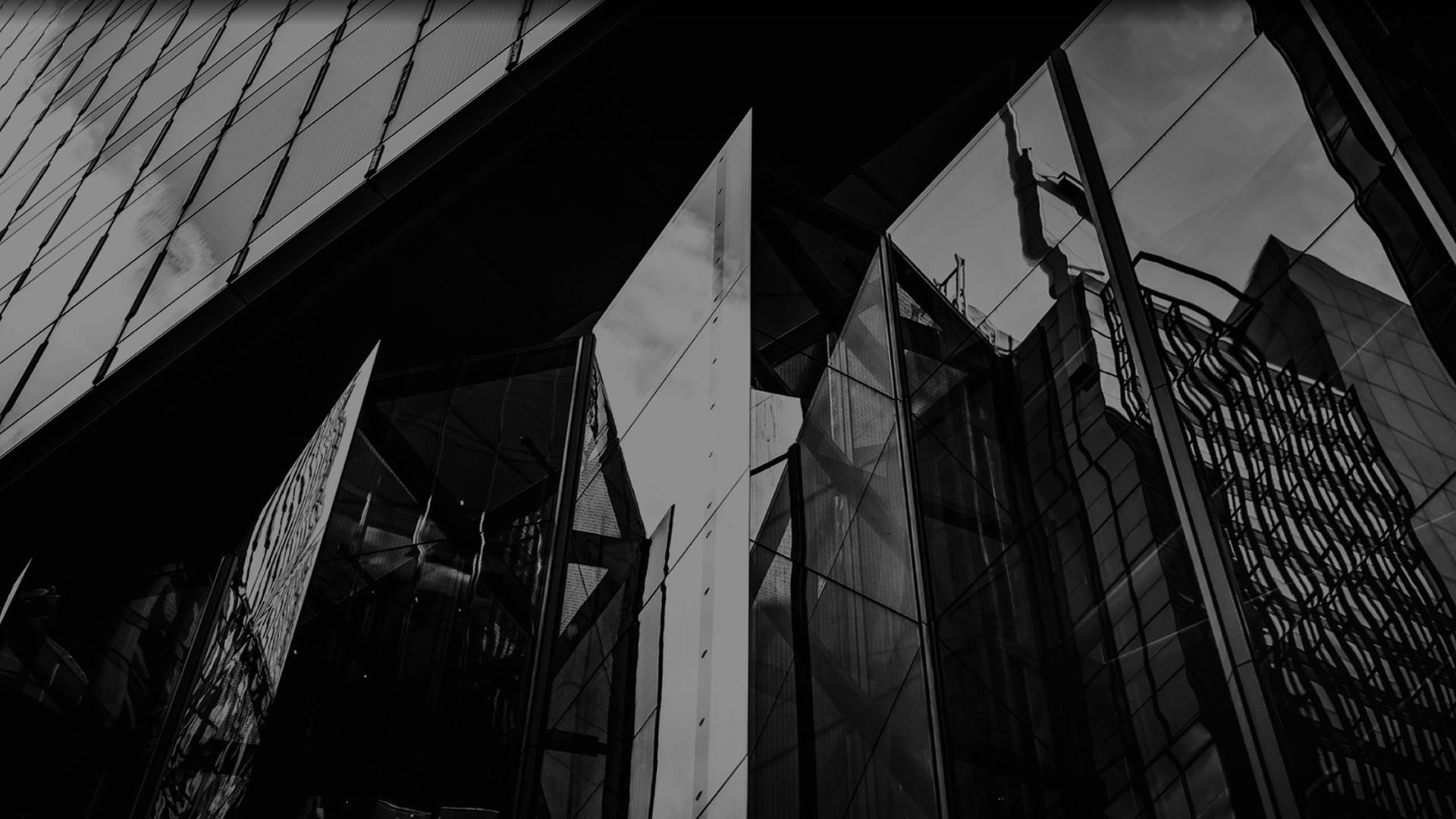 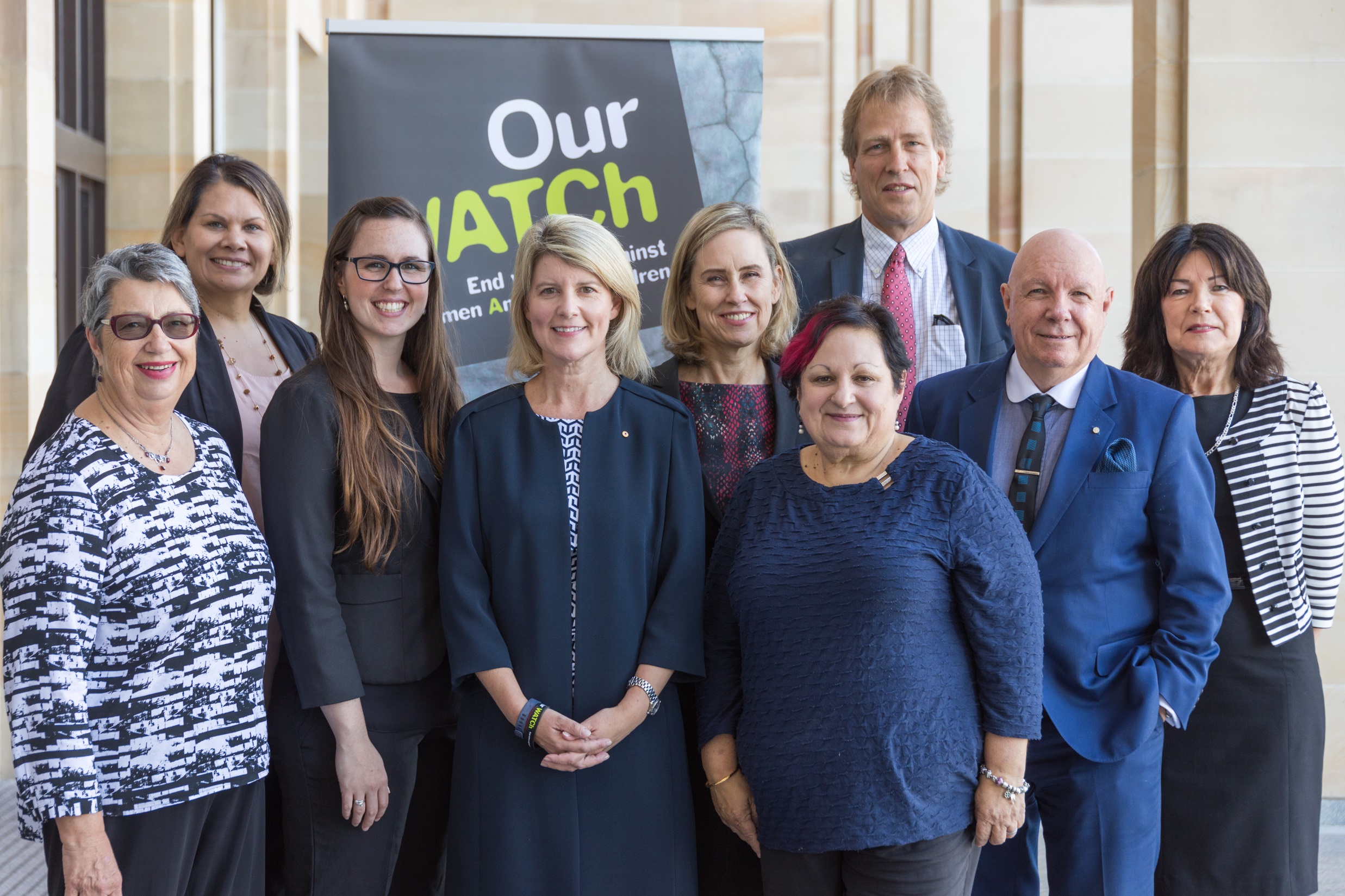 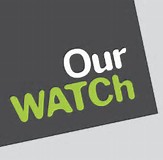 We are privileged to
work with
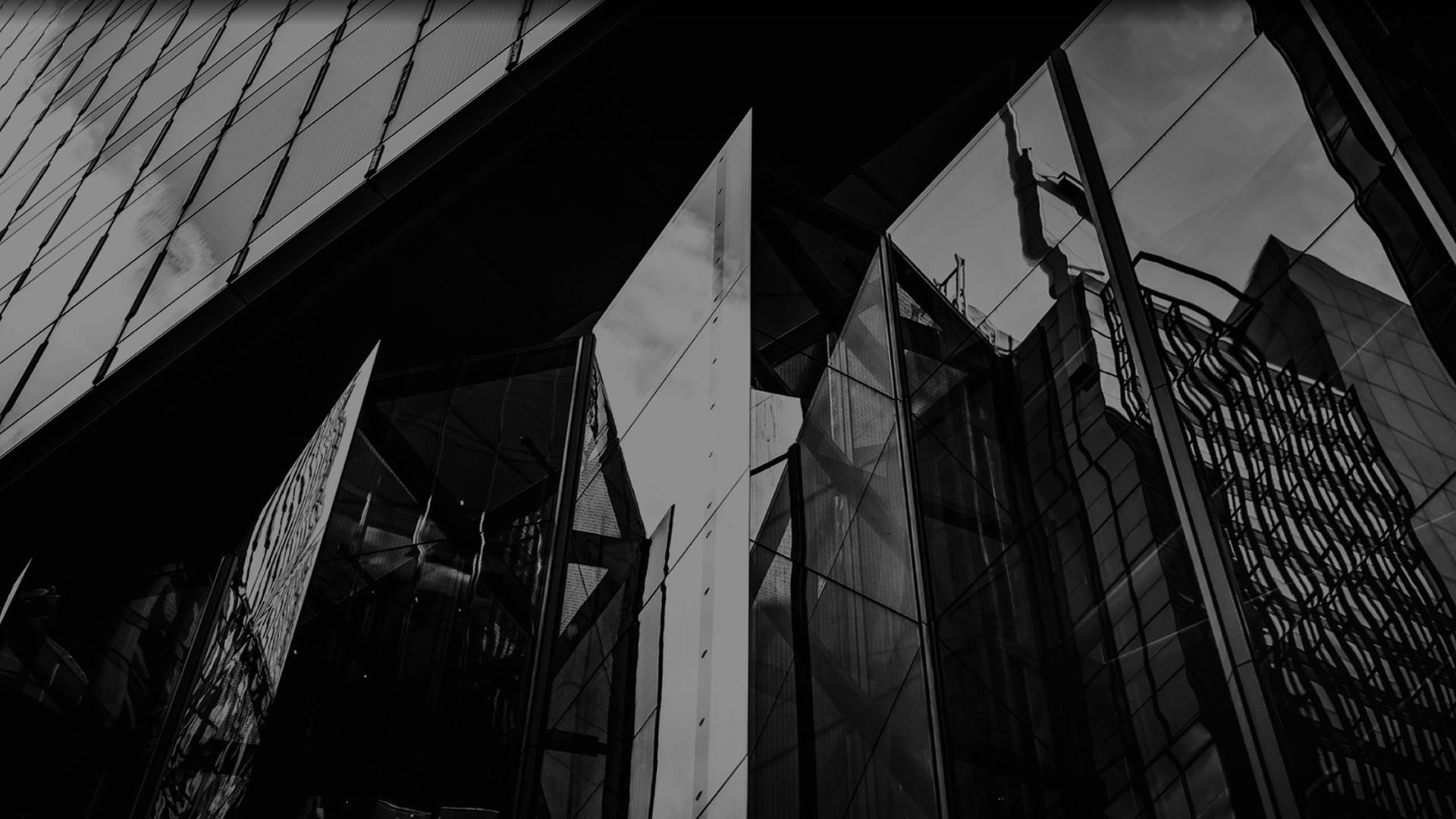 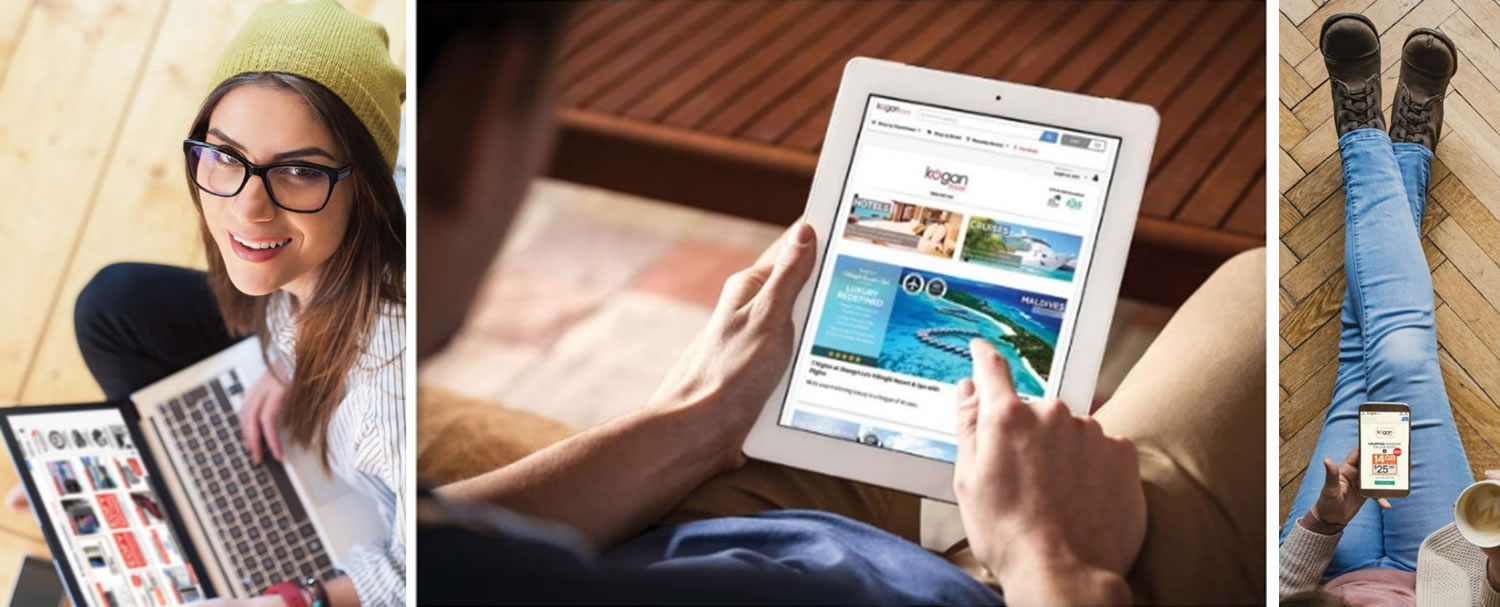 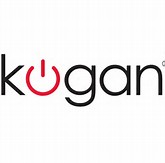 We are privileged to
work with
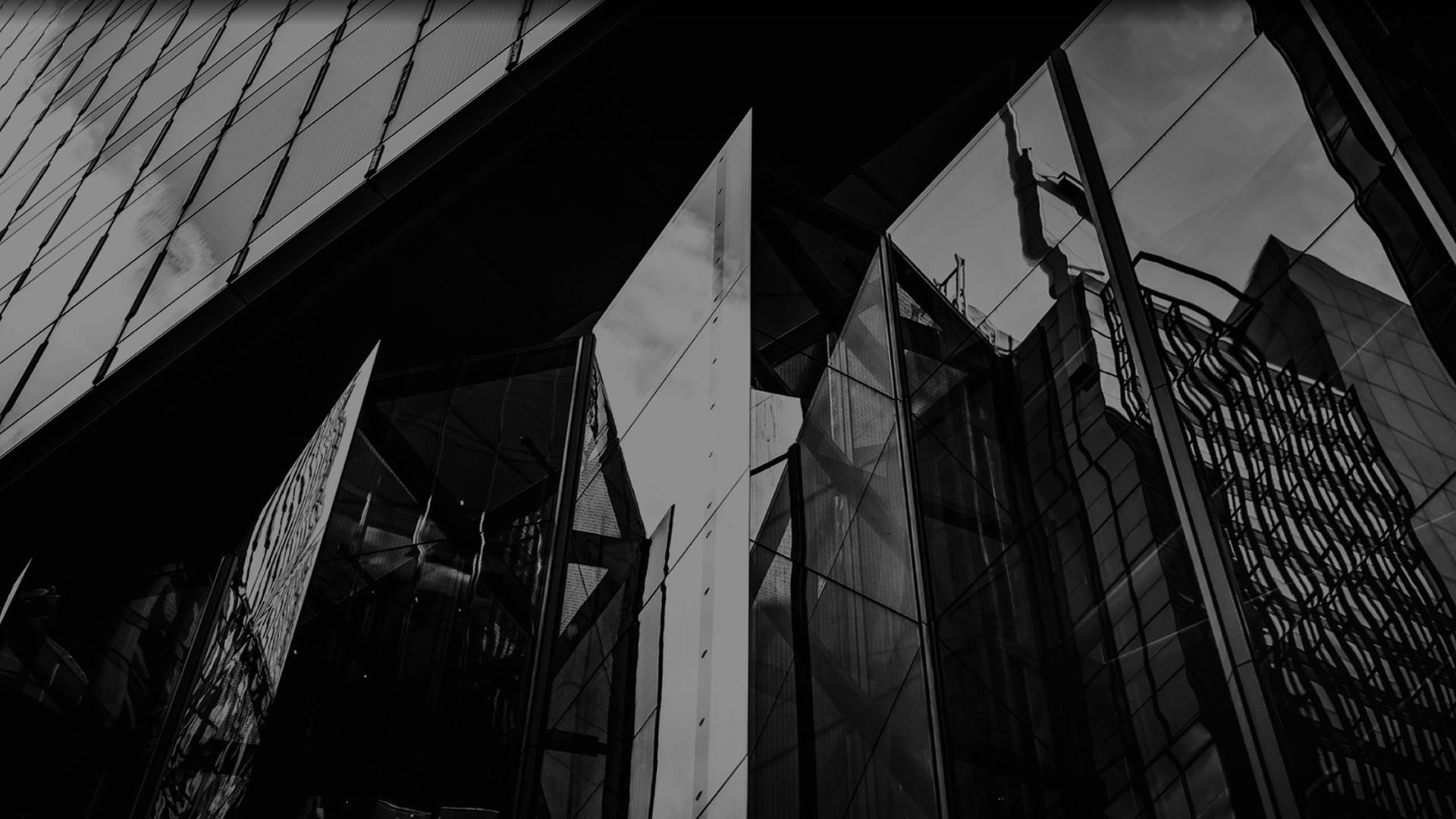 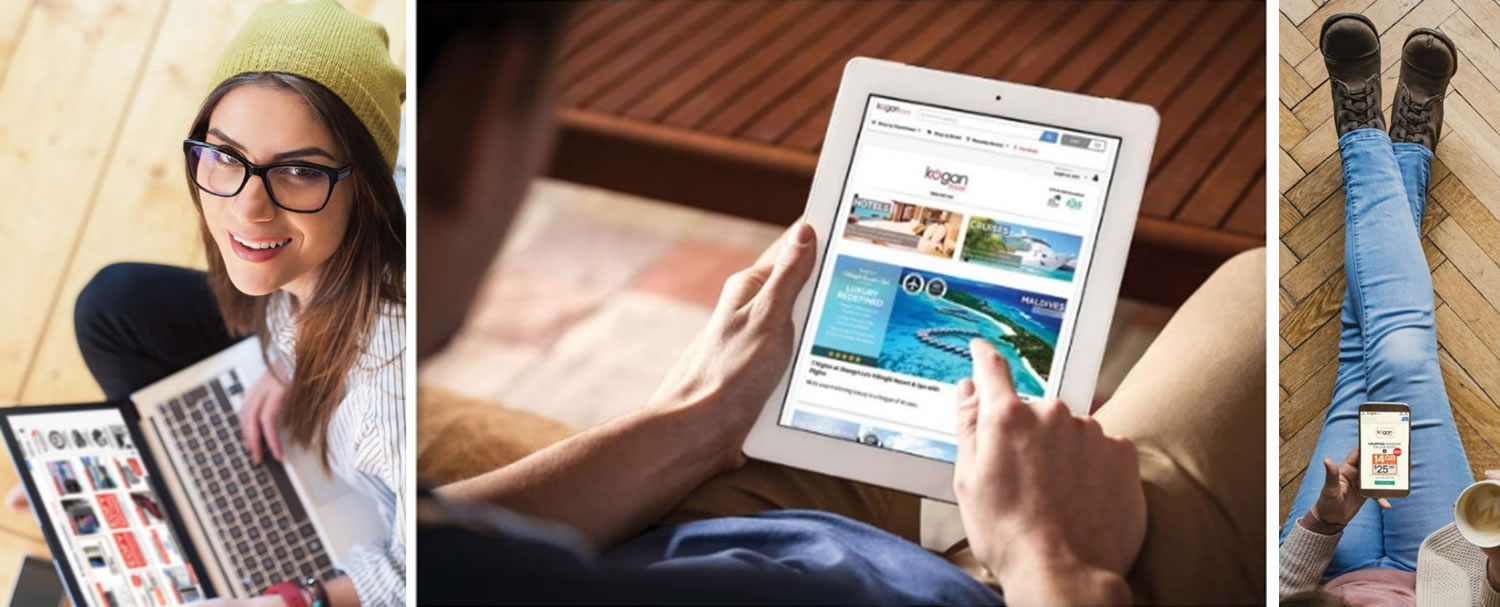 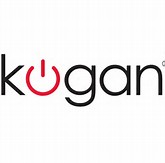 We are privileged to
work with
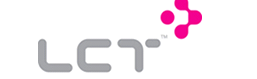 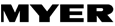 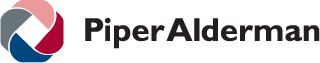 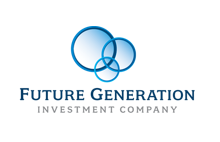 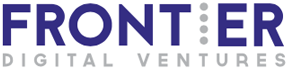 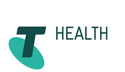 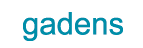 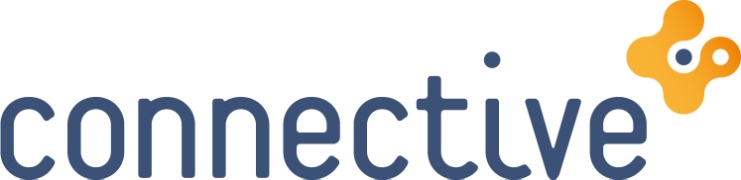 Mercantile Investment Company Limited
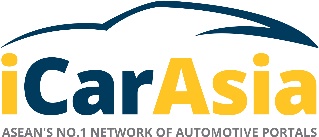 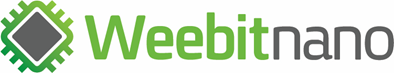 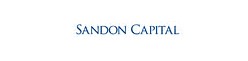 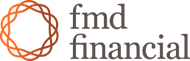 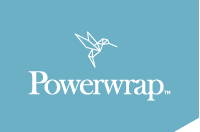 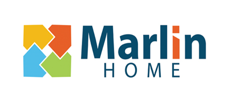 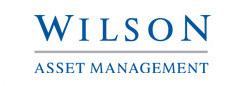 We are privileged to work with…
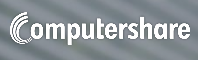 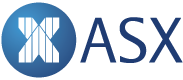 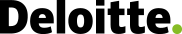 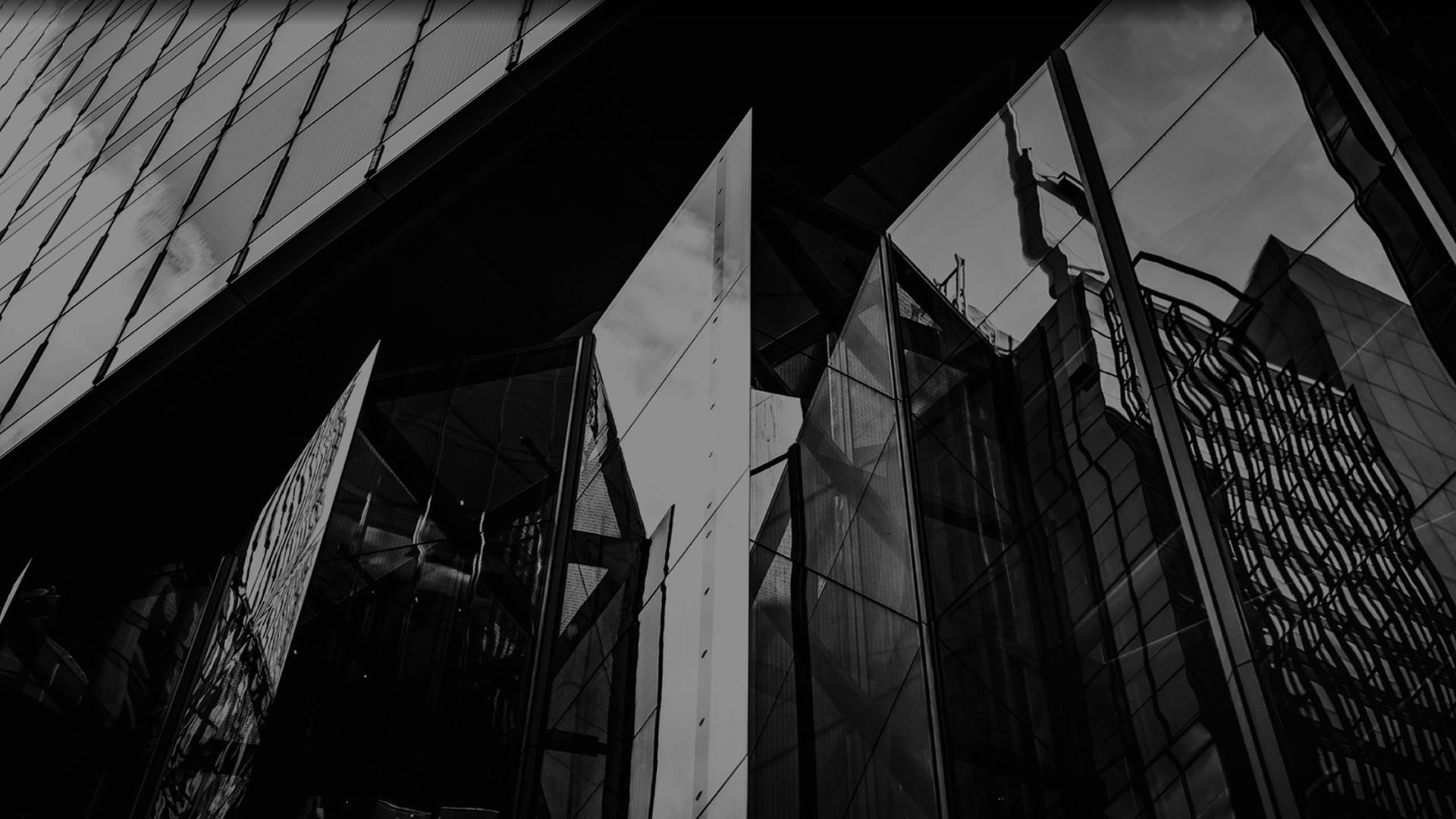 Mertons is proud to sponsor the Annual 
Governance Institute of Australia Awards
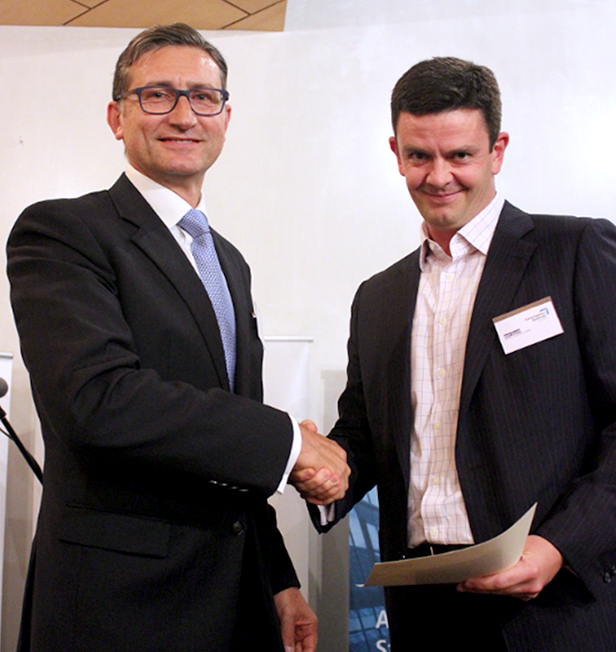 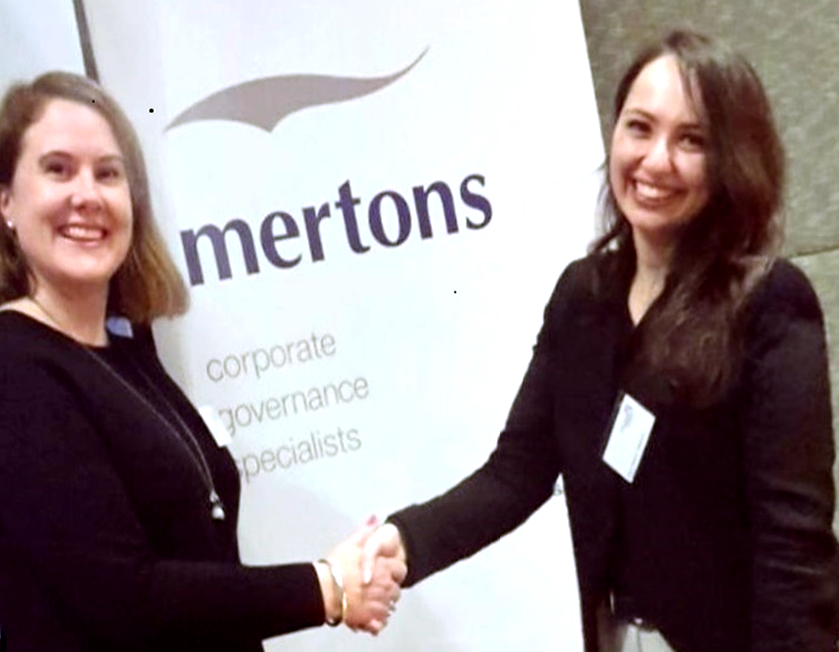 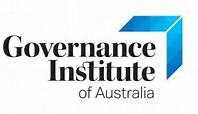 We are proud to support
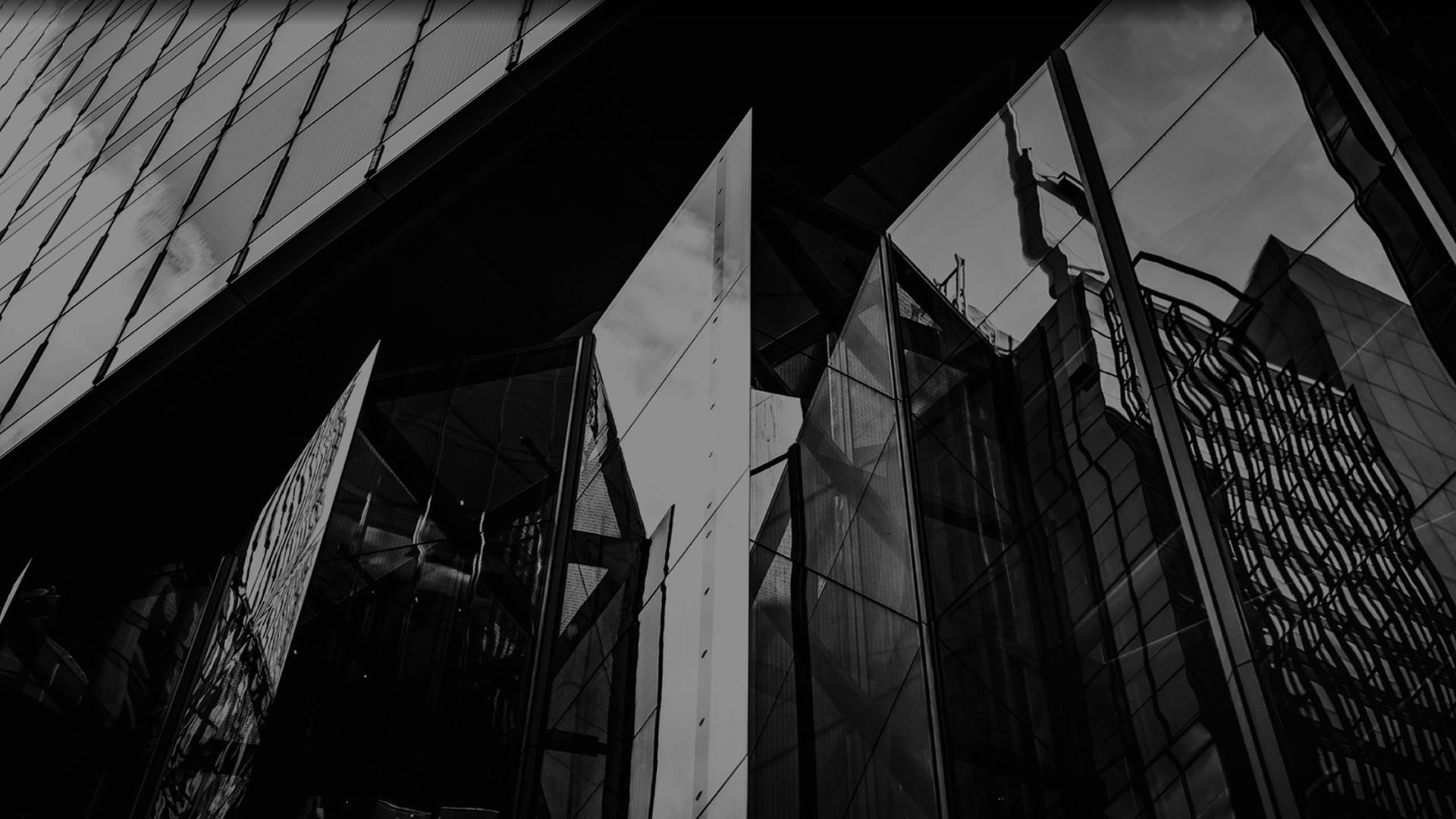 Mertons is proud to sponsor the Annual 
Governance Institute of Australia Awards
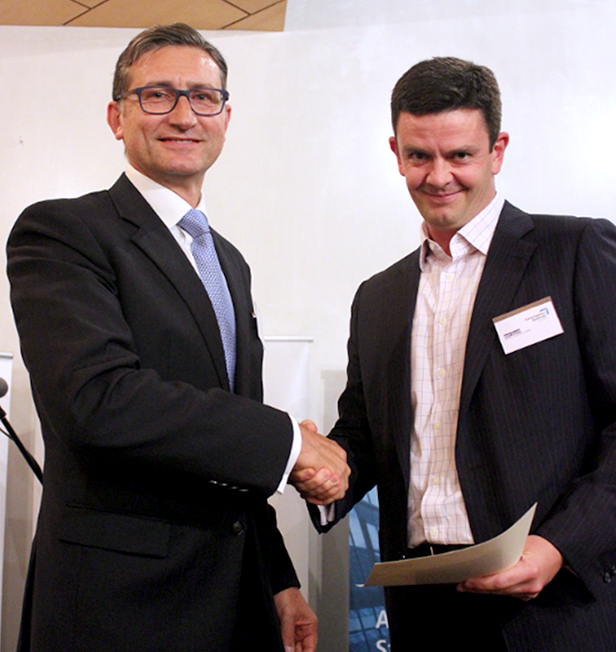 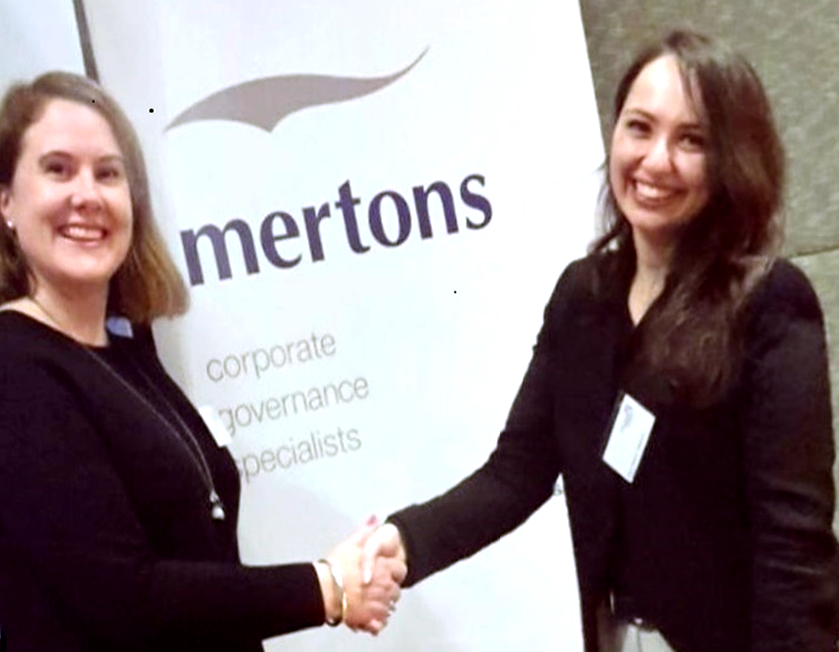 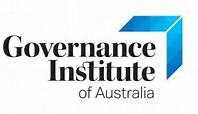 We are proud to support
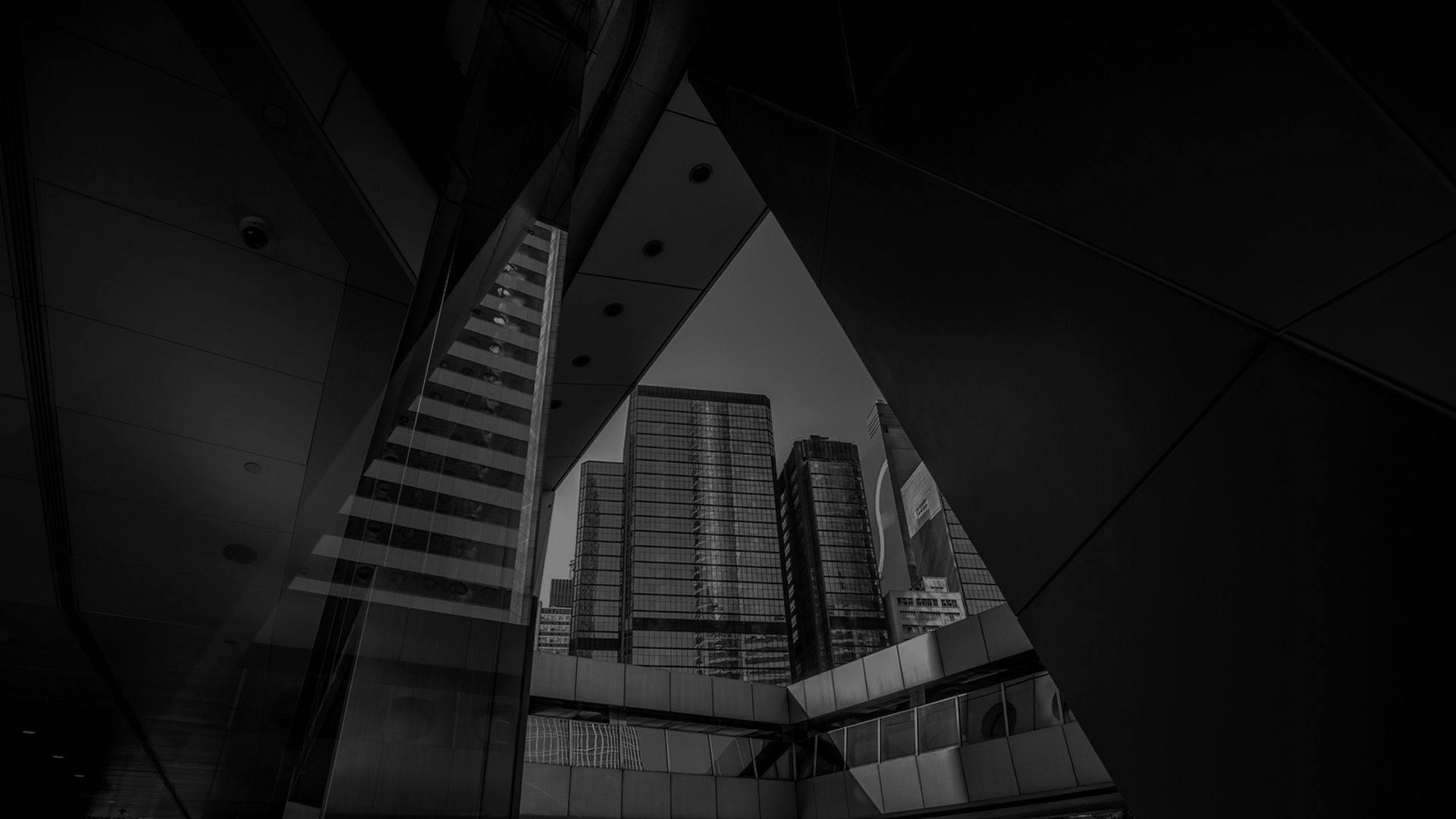 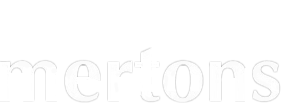